v
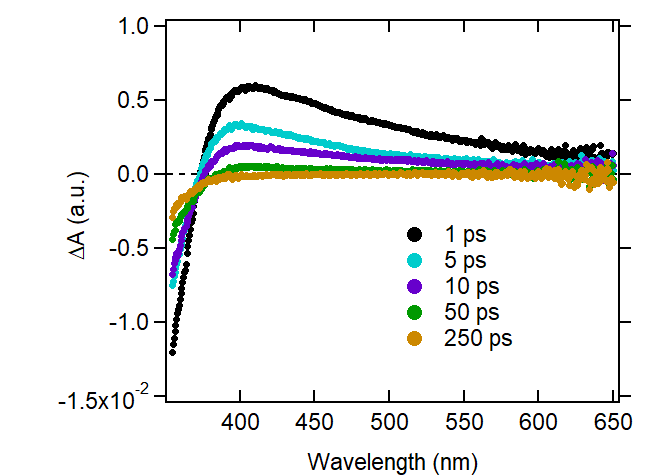 Research in the Kudisch Lab:Introduction to photochemical and photophysical dynamics and kinetics
v
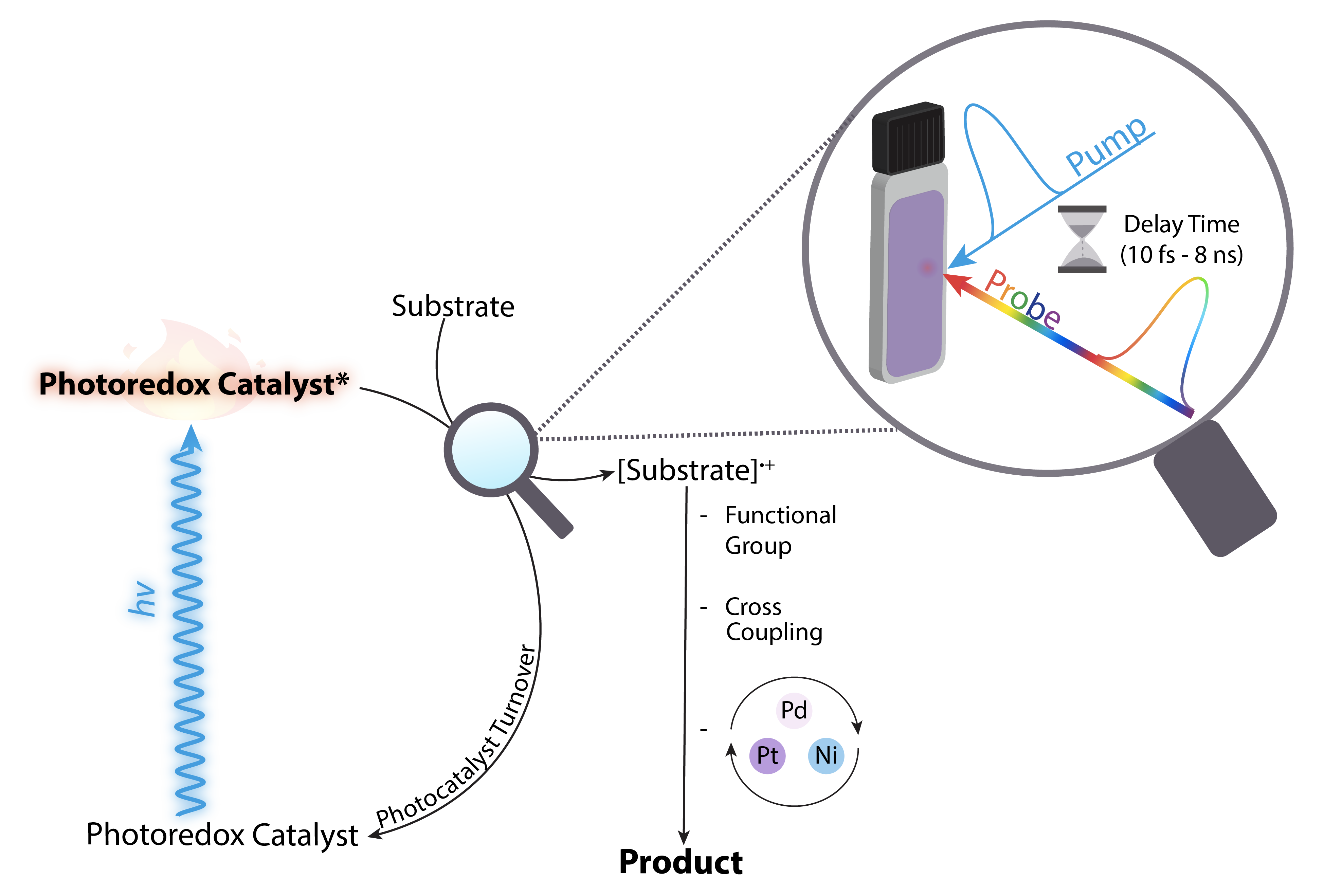 Bryan Kudisch
Assistant Professor
Department of Chemistry & Biochemistry
Florida State University
Photochemistry Café, July 16th, 2024
At the intersection of physical, organic, and inorganic chemistry
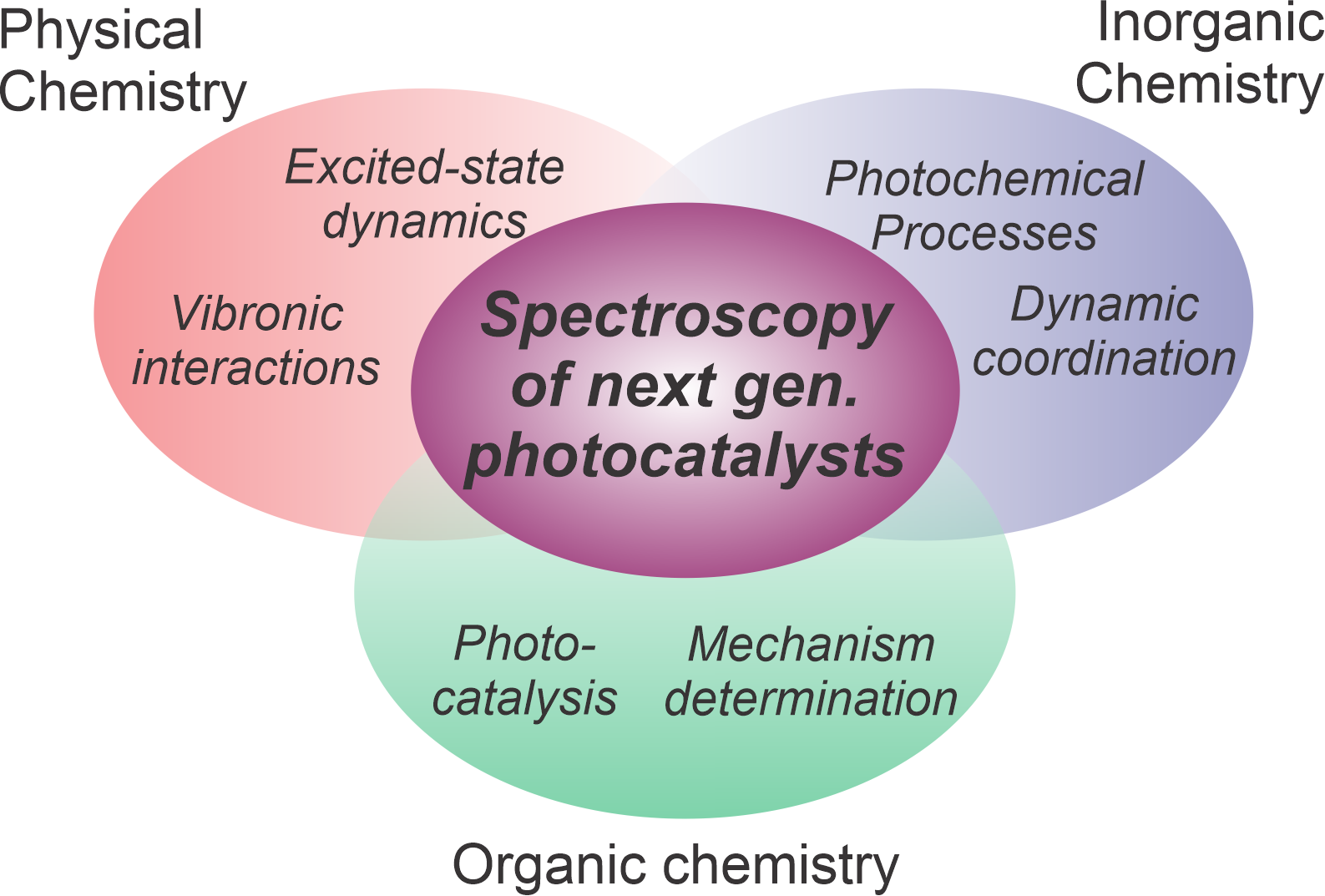 2
How do you think about chemical reactions as they are happening?
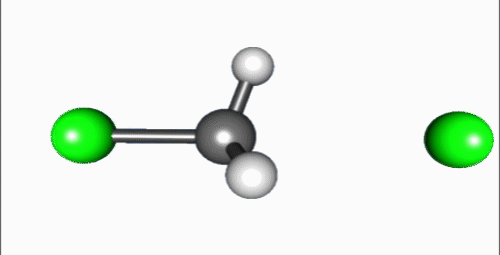 3
Relevant vocabulary in chemical dynamics
Reaction coordinate
An abstract one-dimensional coordinate that represents progress along a reaction pathway
A roadmap of relevant transition states, intermediates, and their energies

Transition state
The lowest energy configuration needed to convert between two species
On a lineararized reaction coordinate, the highest energy configuration between two species

Intermediate
A relatively high-energy species that exists as a local minimum on a reaction coordinate
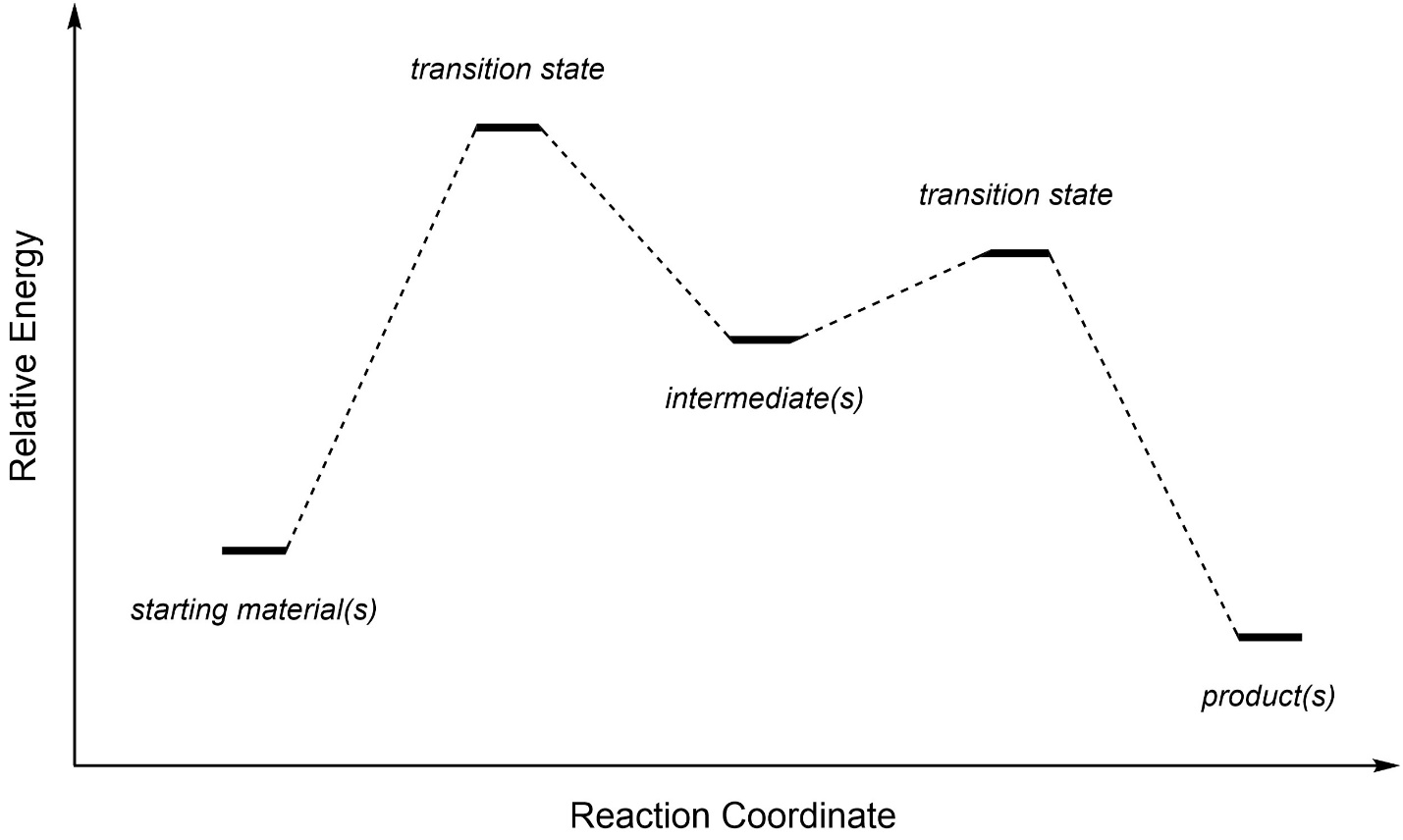 4
Great, awesome, cool—now show me a reaction happening
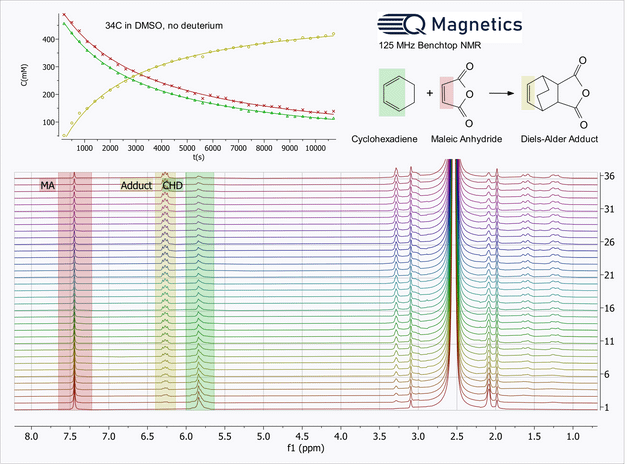 5
What about all of that fun stuff in between?
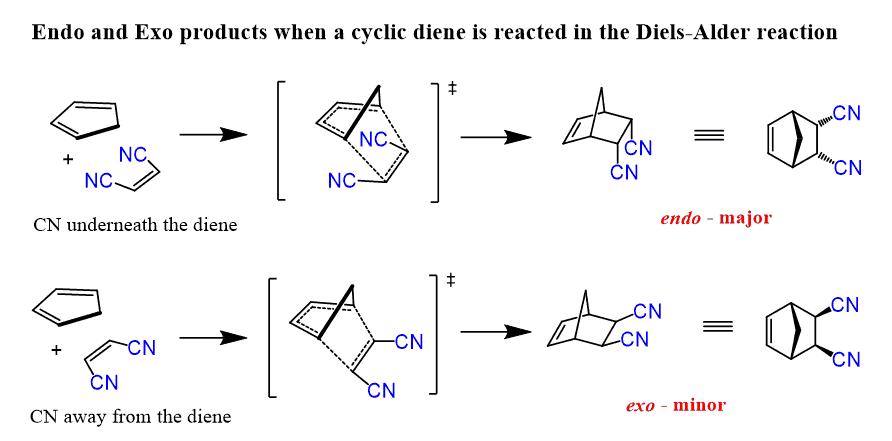 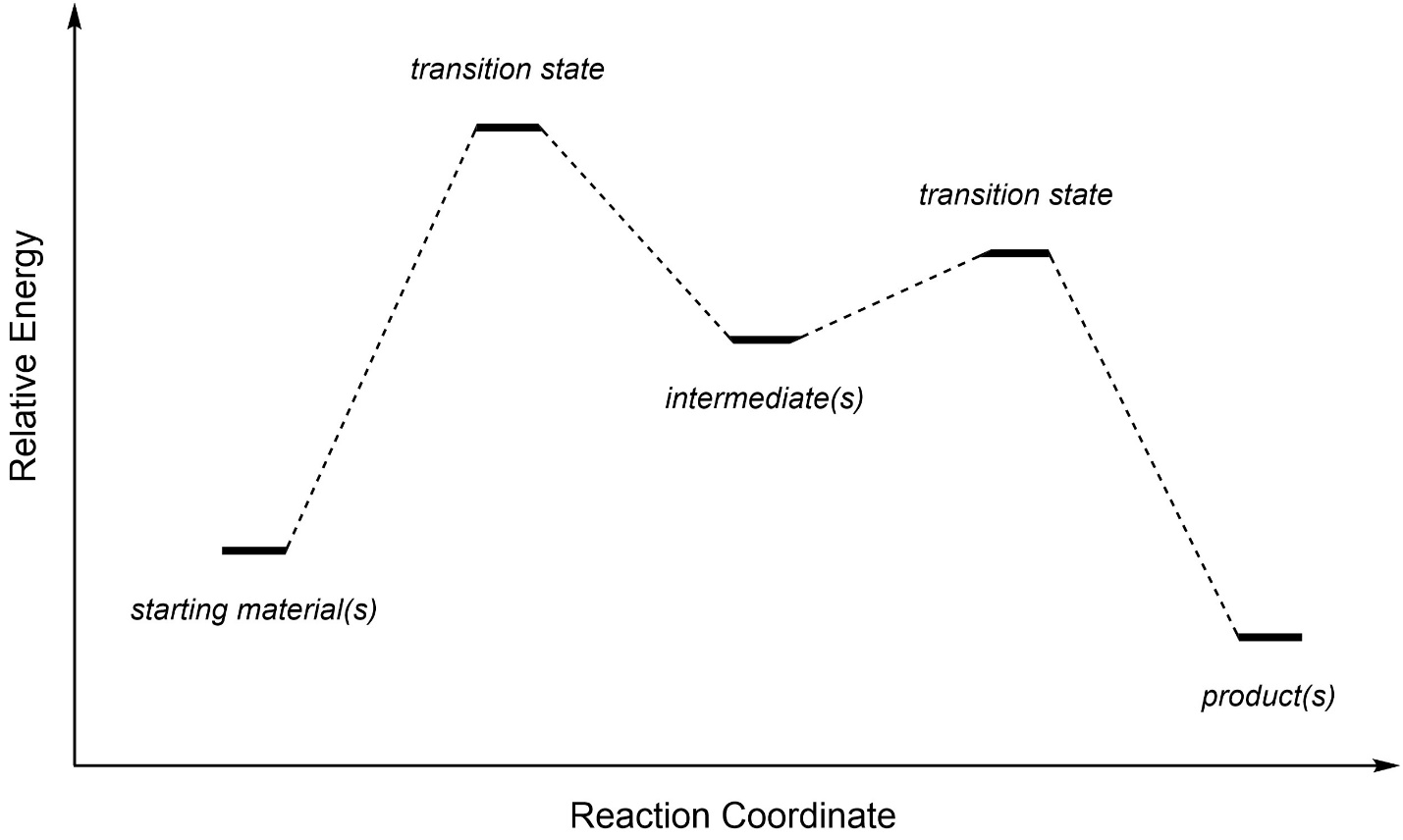 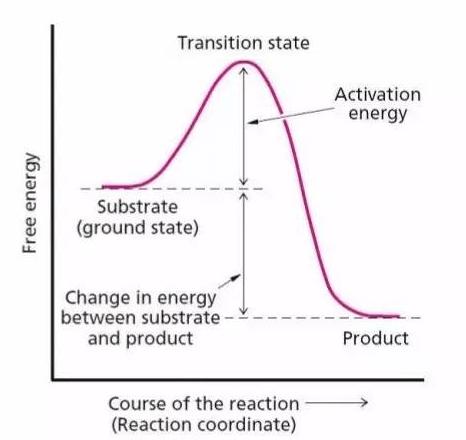 Transition states live for ~10 fs, or 10-14 s
6
The inverted kinetics problem
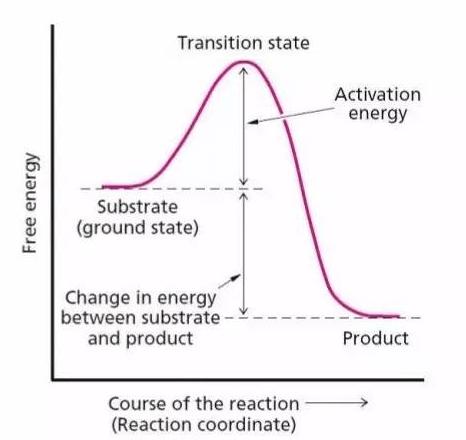 A simulation with fake numbers, this is with kBC = 100kAB
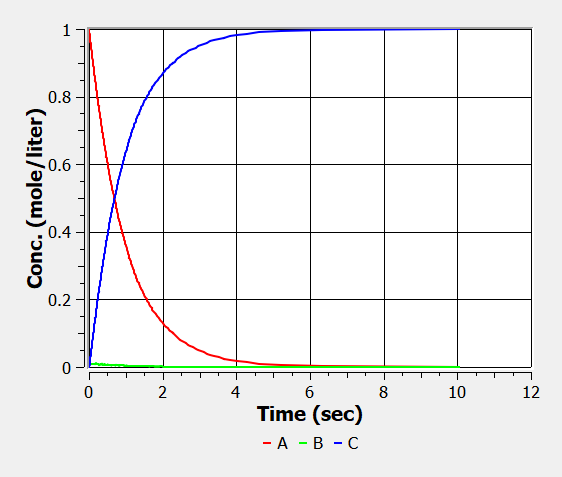 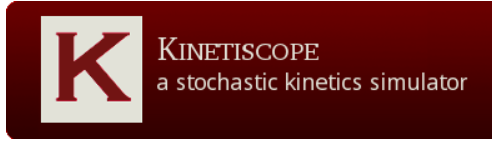 kAB
kBC
You never see a significant “buildup” of B, if it’s being consumed faster than it’s being formed.

	Inverted kinetics
In the “transition state” situation, this corresponds to
7
A pervasive (but more addressable) problem for intermediates
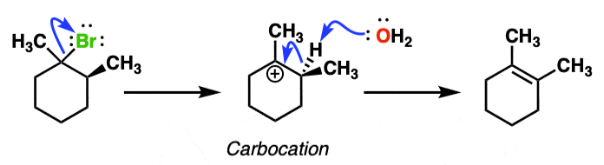 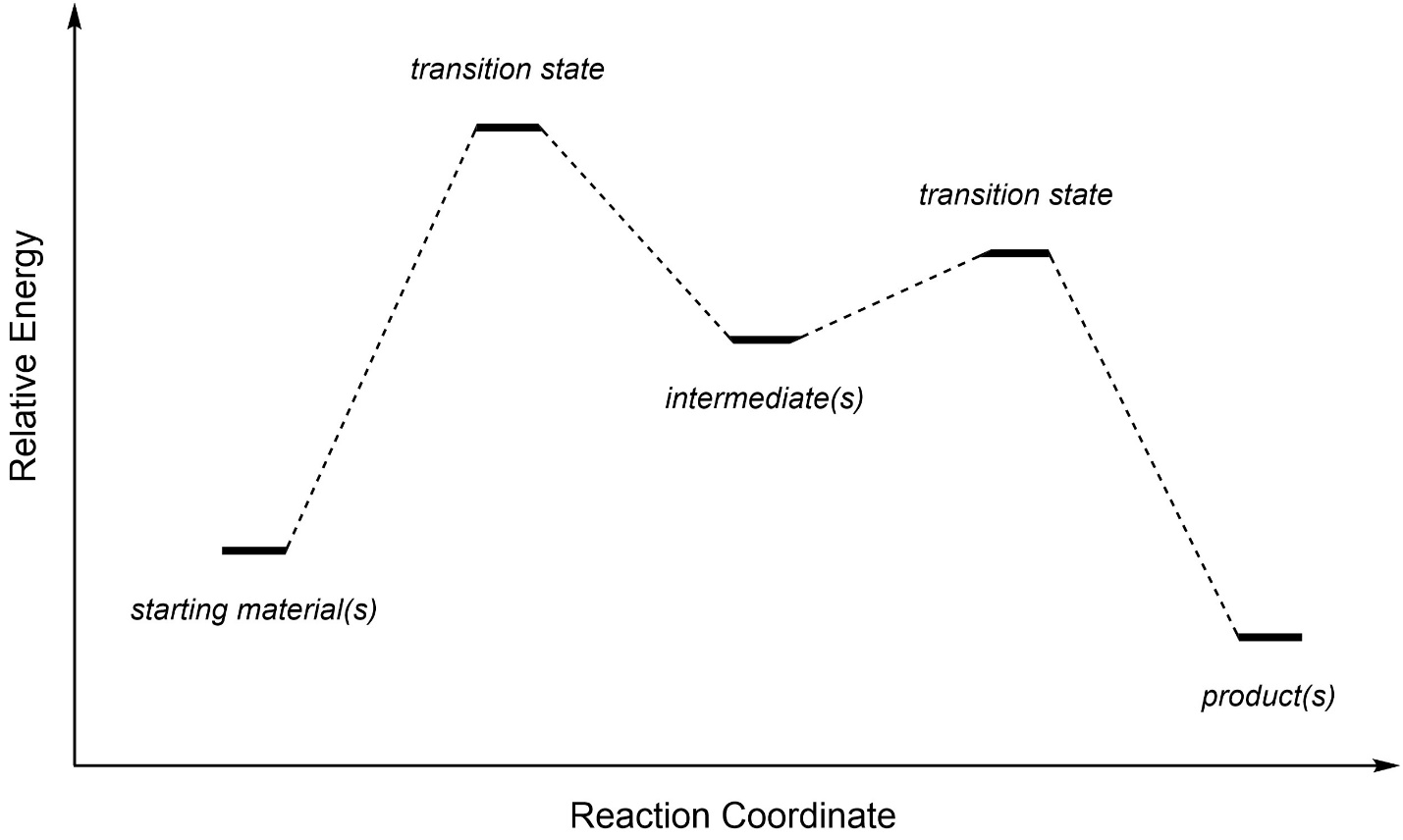 So, what about for the diagram on the left?
It would still have inverted kinetics, since the free energy barrier for the second step is smaller than the first

At least, though, this gives hope that some reactions do have intermediates that “build up” and thus have reactions you can see
8
Experimental tricks to see reaction intermediates/elementary steps
If we can mix A and B faster than they form I or C, then we track the reaction kinetics
Stopped-flow apparatus
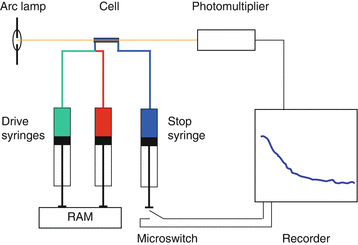 9
Chemical kinetics on faster timescales: nanosecond flash photolysis
Requirements:
Pulsed laser source (~5 ns pulses are typical)
Can generate up to mM concentrations of excited-states 
Fast detection electronics
Typically 10s of nanosecond (10-9 s) 
Detectable intermediates/products
Let’s say I want to know the rate of this reaction.
Expect it to be fast, since it’s a radical reaction
So, we have to make the reactants faster than two radicals couple together!
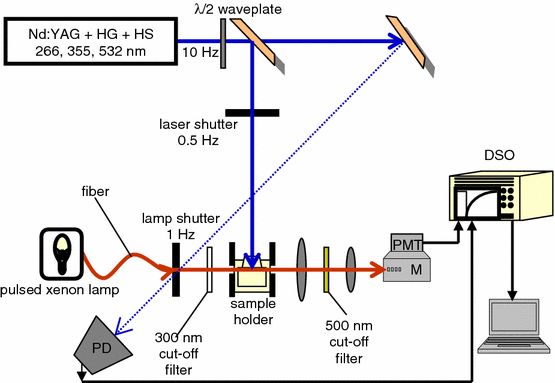 The trick is to use a pulse of light that rapidly generates the reactants
As long as these two steps are faster than the one of interest, this is kinetically possibly
10
Pushing the limits: femtosecond and faster chemical dynamics
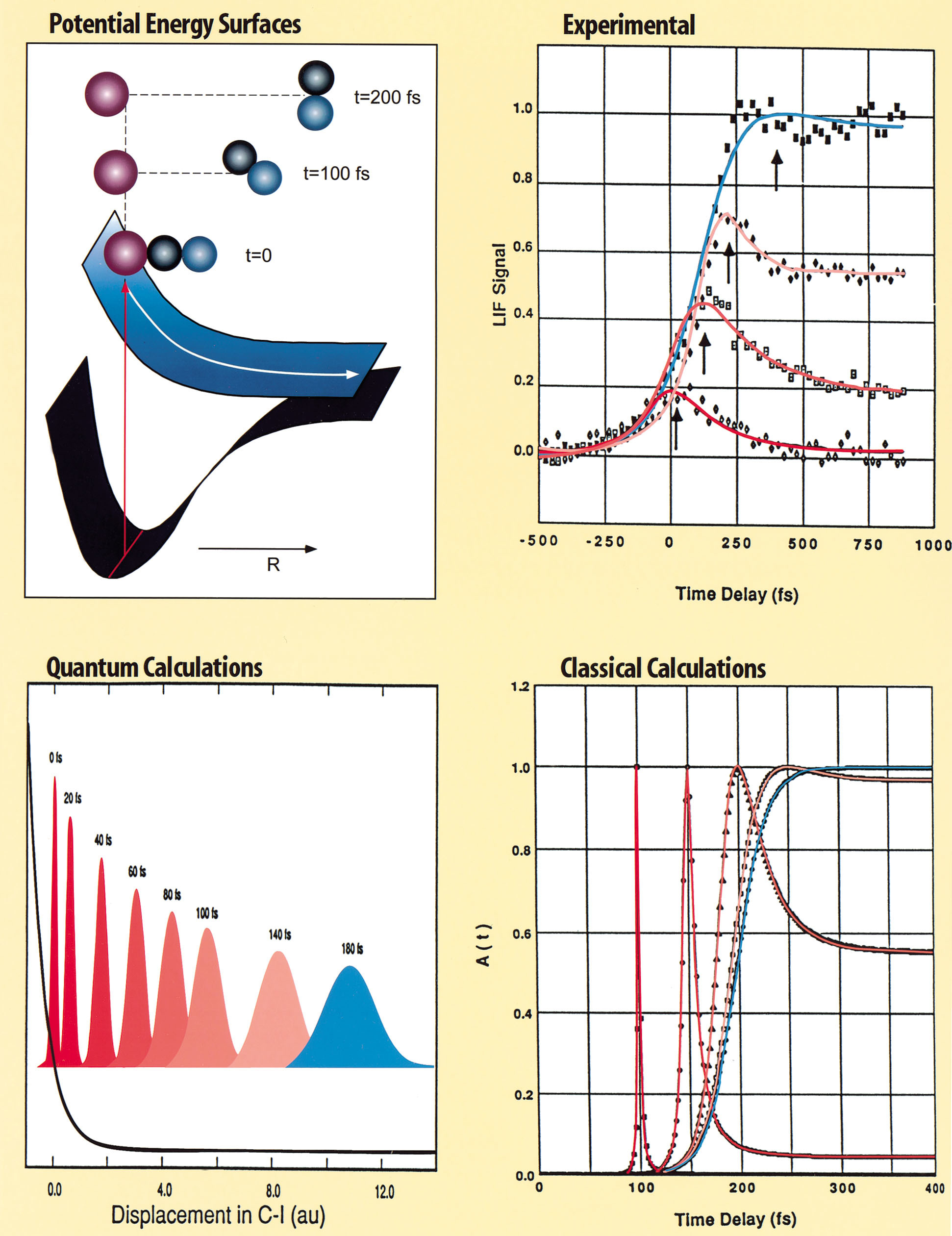 Chemical processes within one molecule and between molecules can take place on extremely fast timescales
Experimentally, we can push fast enough in time resolution to actually catch the transition state of some classes of reactions
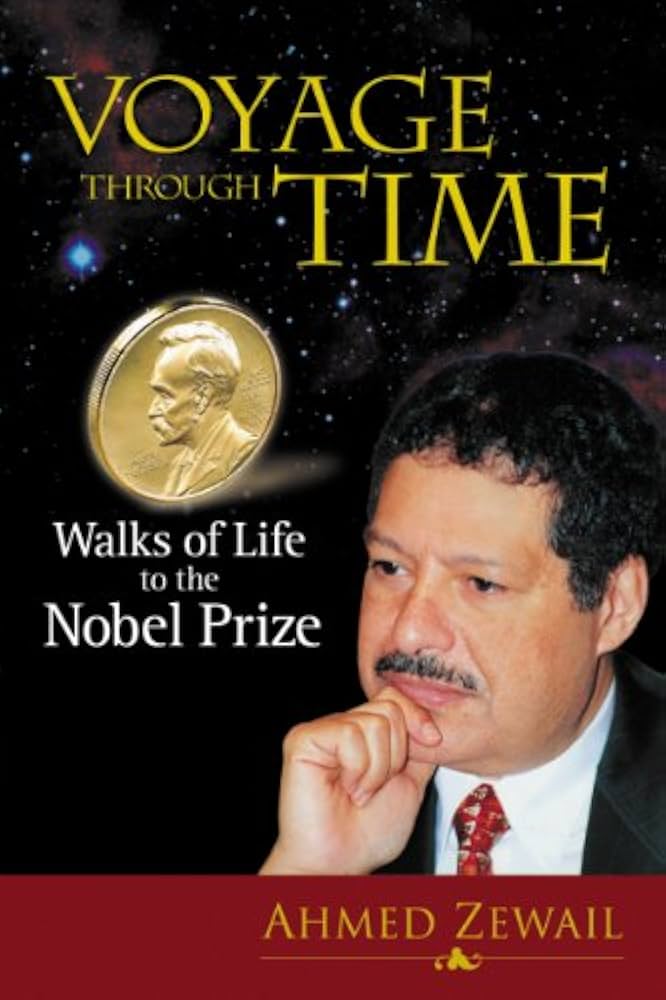 Ahmed Zewail
Nobel prize in 1999

“For his studies of the transition states of chemical reactions using femtosecond spectroscopy”
11
The faster we go, the more “physics-y” you get—can we get back?
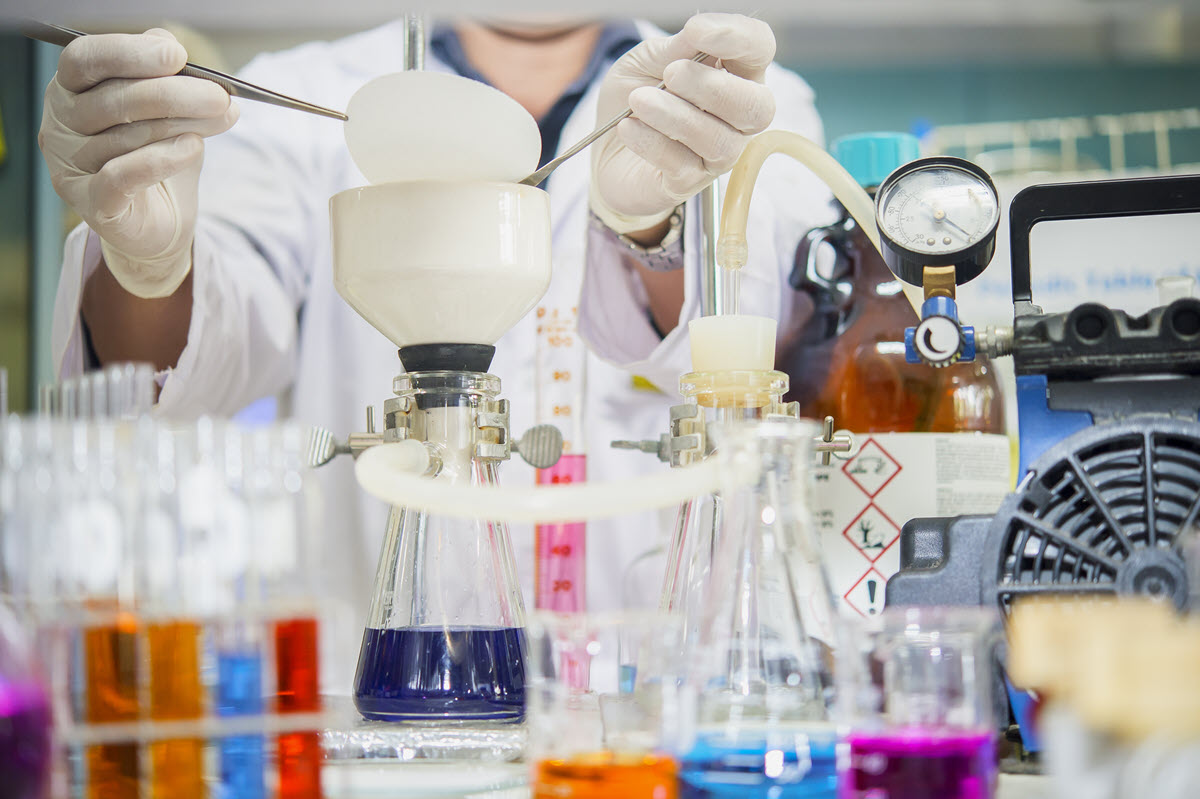 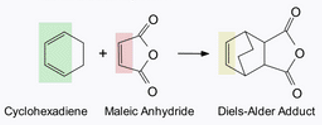 I-CN
Also, the techniques seem to be much more specialized…
Pulsed laser sources can cost as much as a Lamborghini
Utilizing femtosecond lasers to their fullest potential requires extensive training in linear and nonlinear optics, electronics, and programming
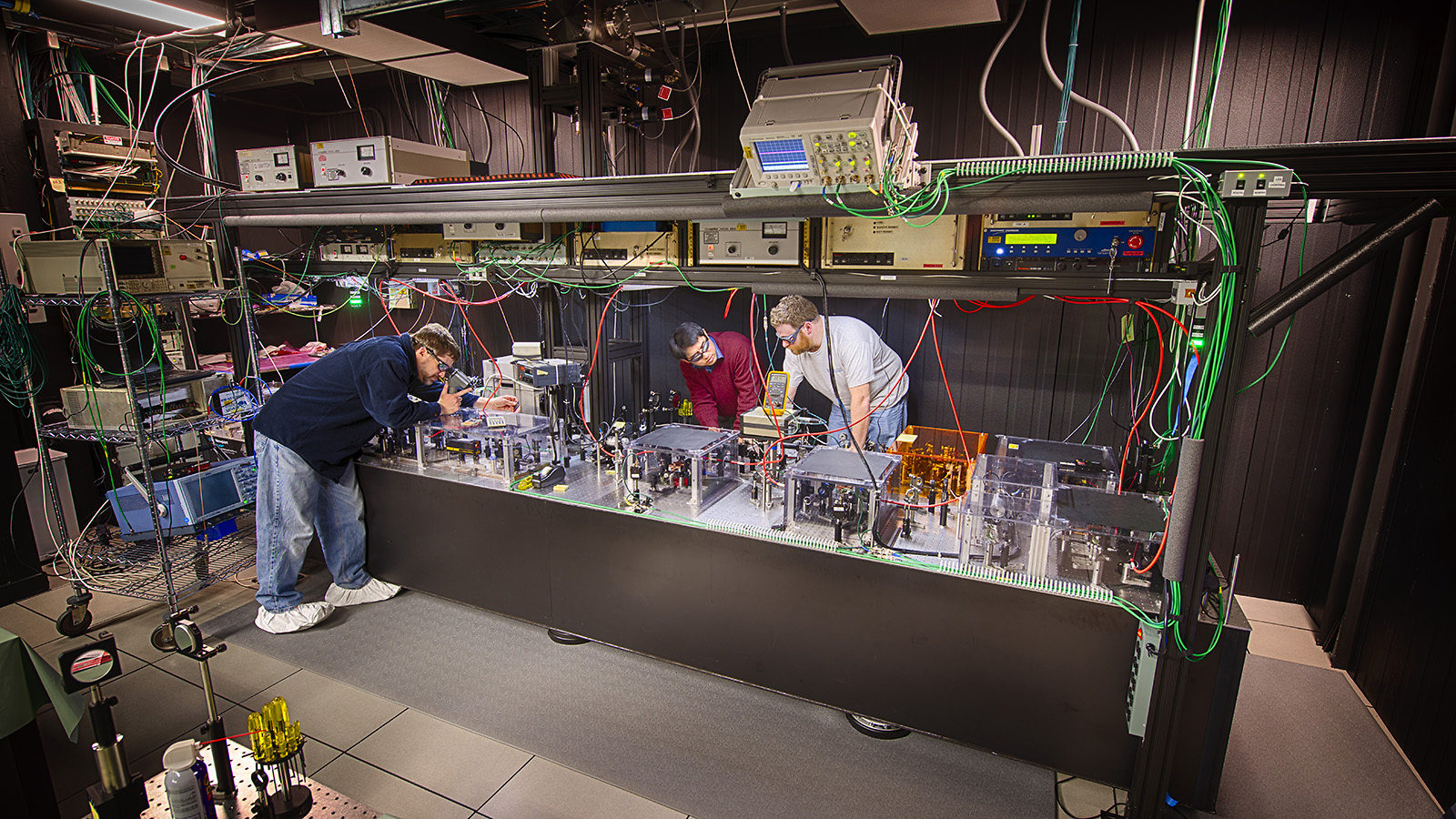 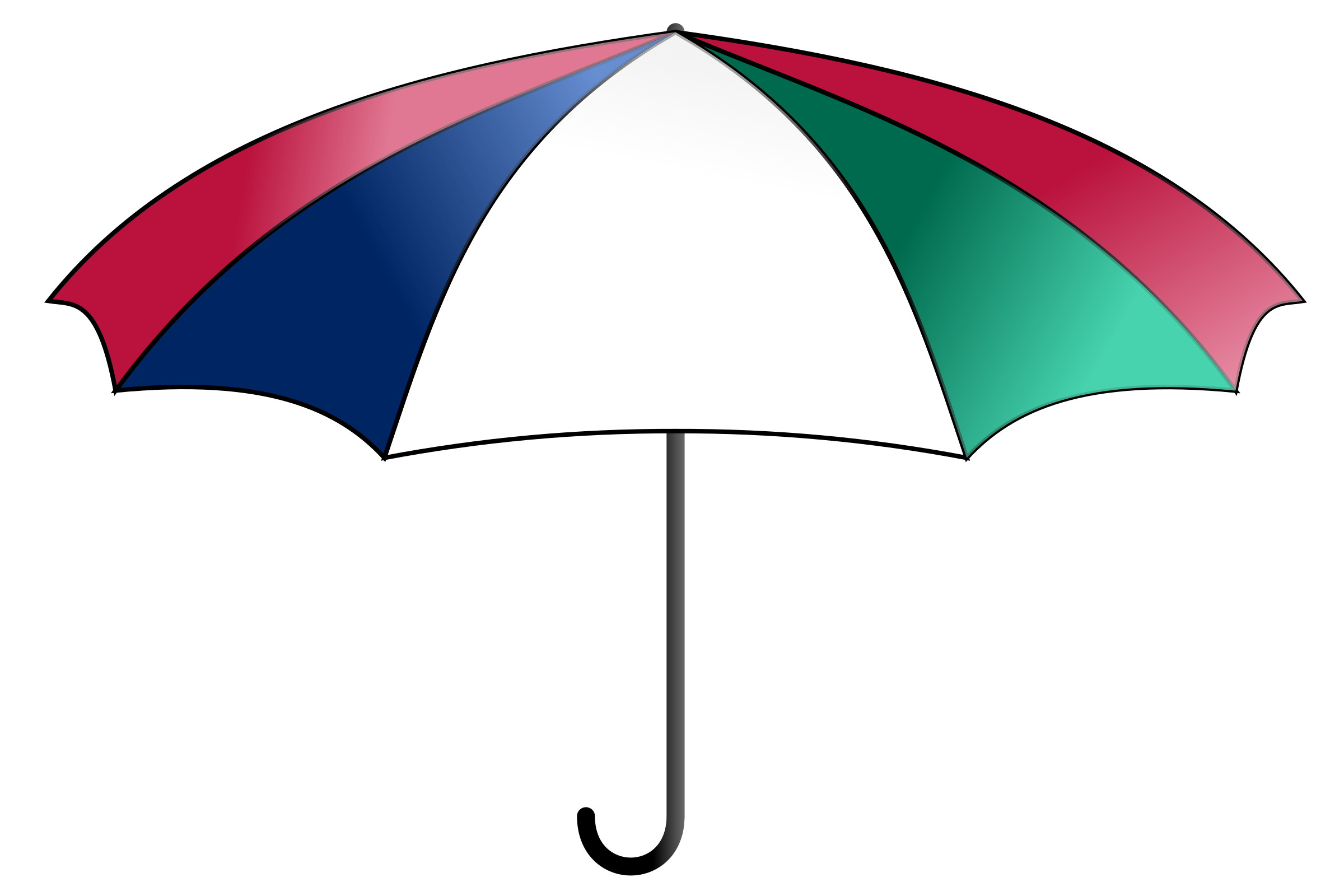 Organic chemistry, inorganic chemistry, biochemistry
Physical chemistry
12
At the intersection of physical, organic, and inorganic chemistry
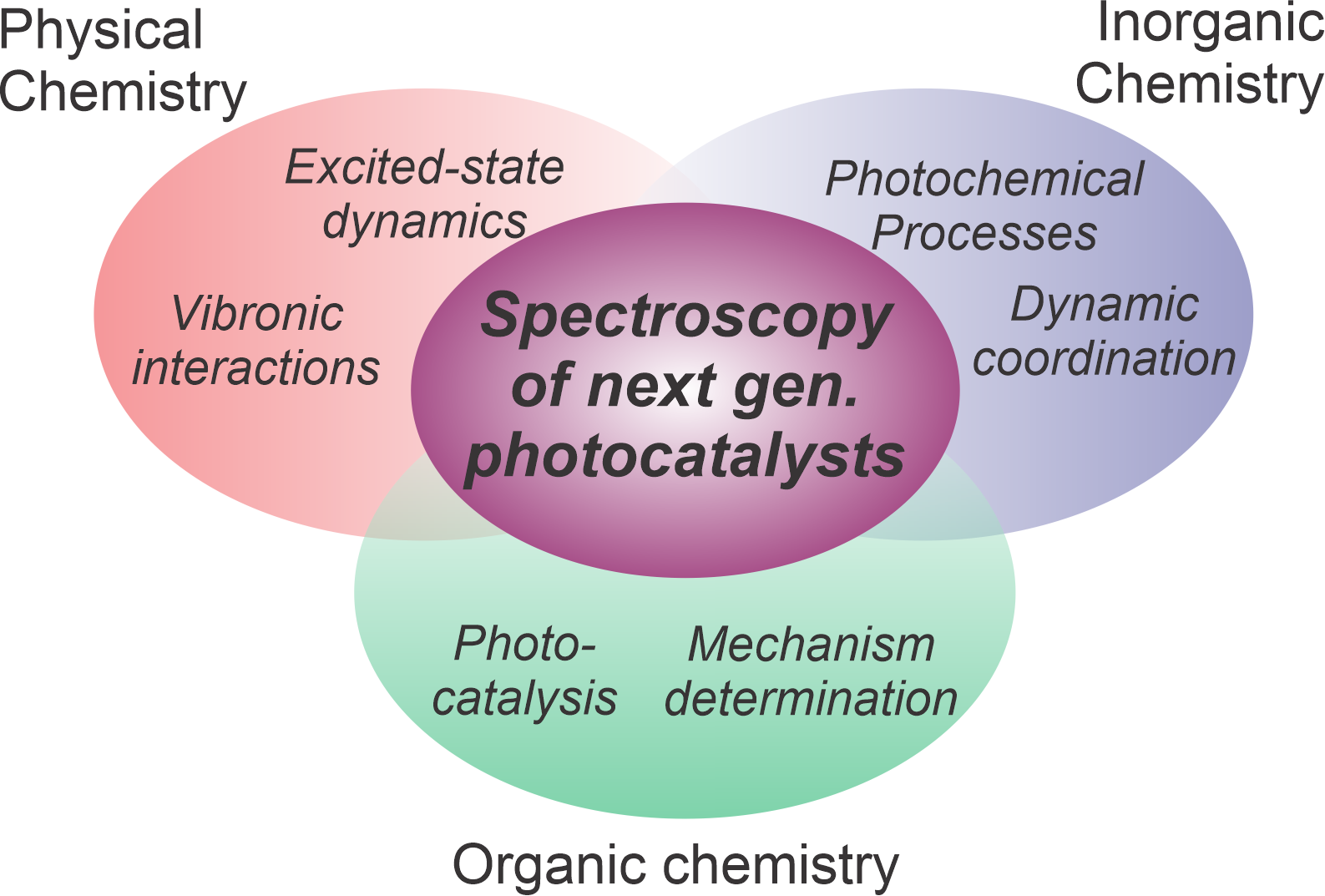 13
v
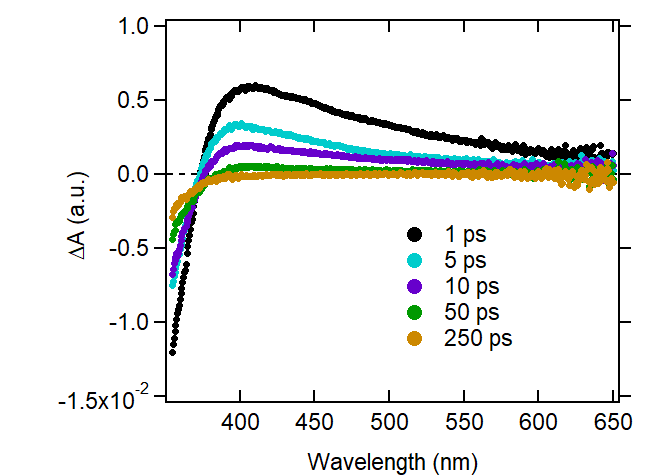 Ultrafast Spectroscopy Uncovers the Mechanistic Underpinnings of Next-Generation Photocatalysts
v
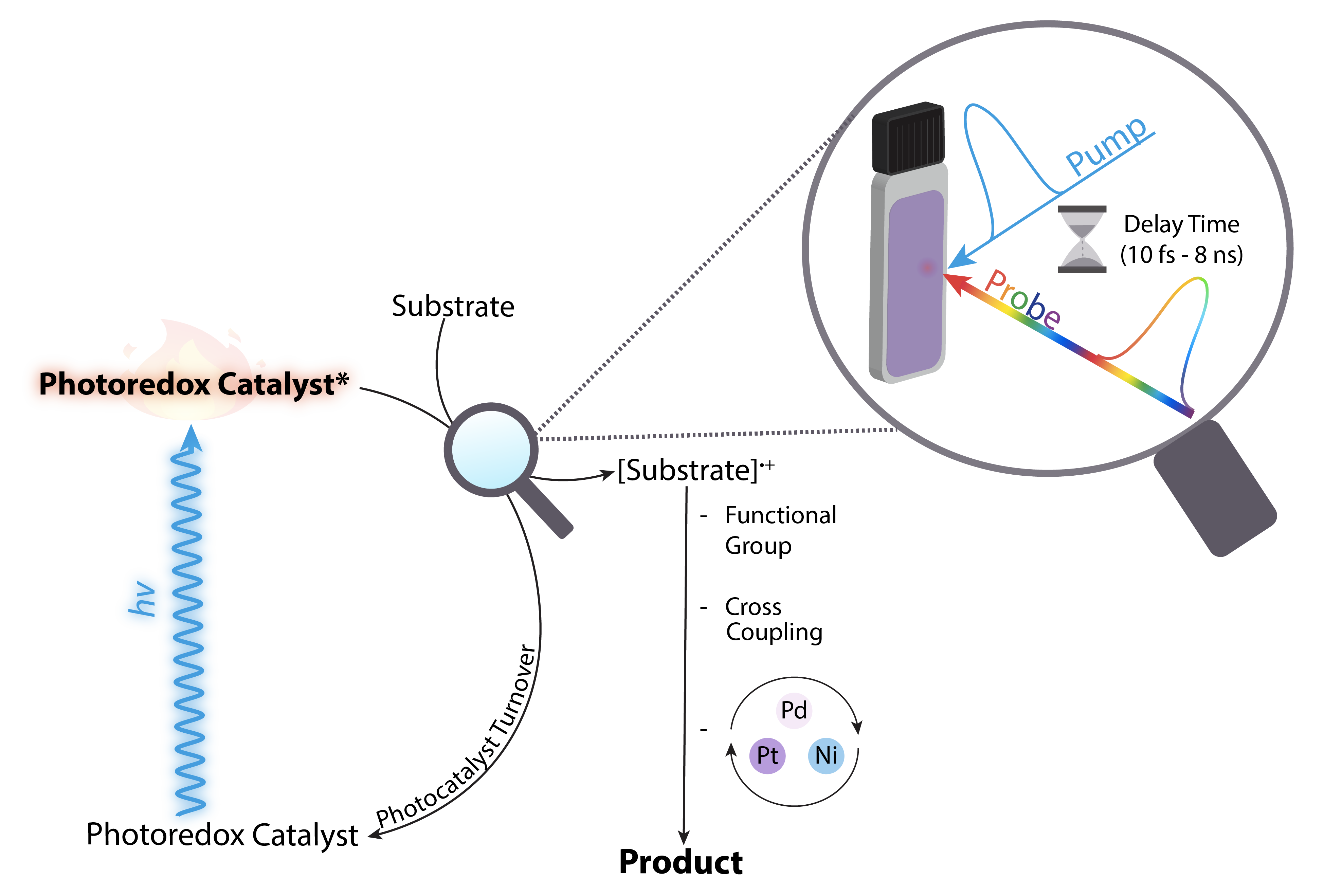 Bryan Kudisch
Assistant Professor
Department of Chemistry & Biochemistry
Florida State University
Photochemistry Café, July 16th, 2024
Photoredox catalysis: entryway into modern radical organic chemistry
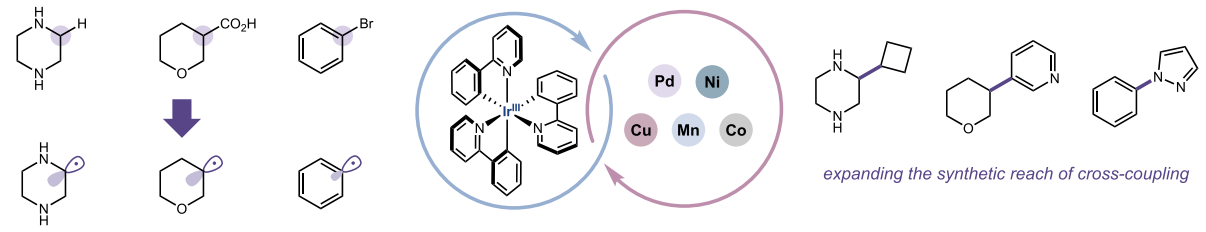 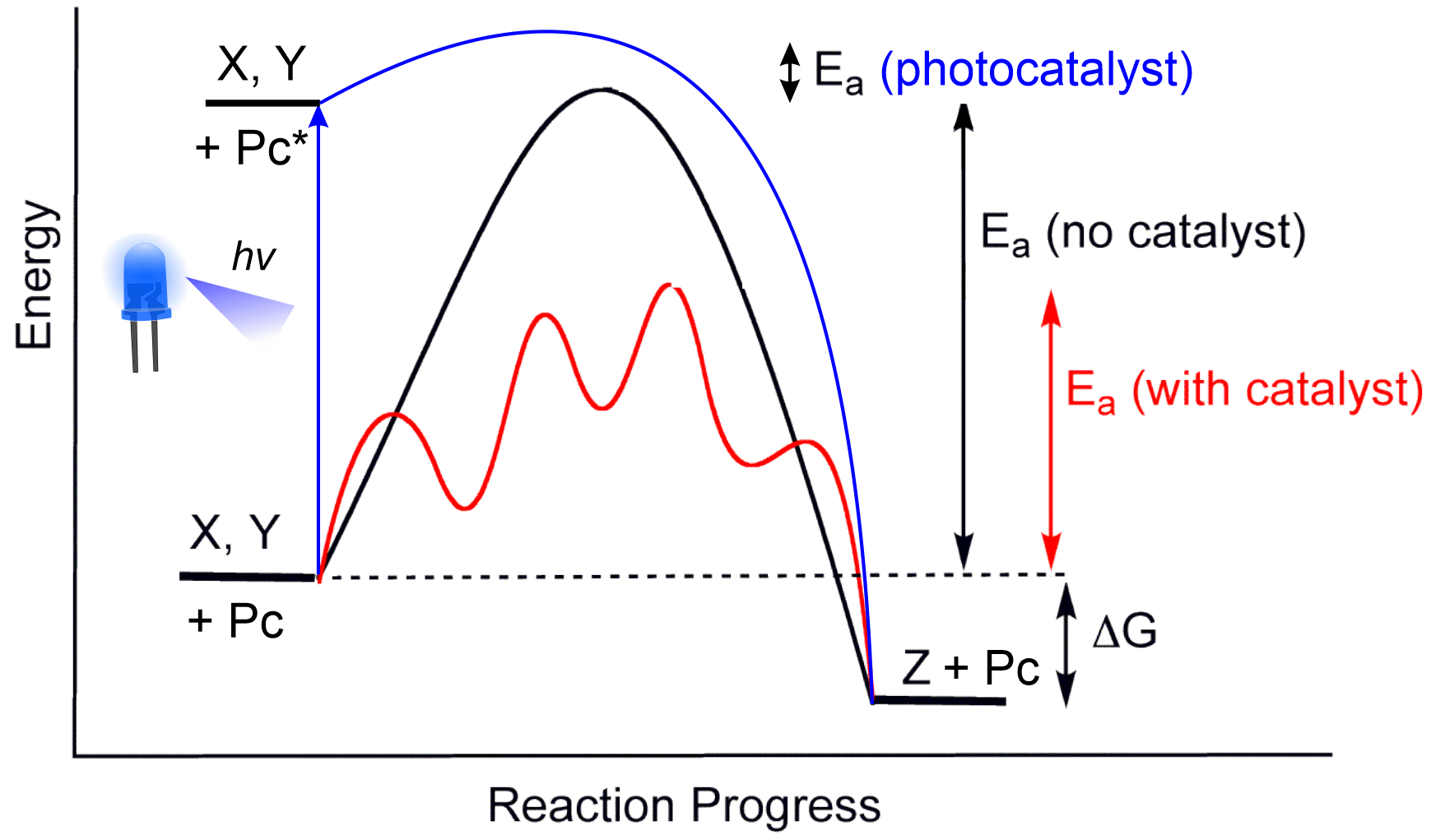 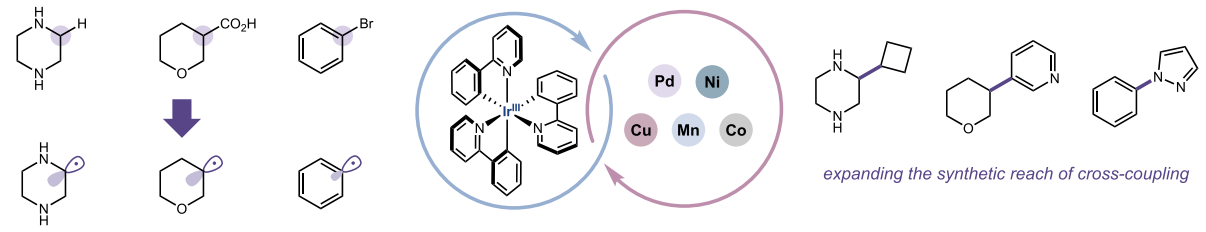 Photochemical
Step
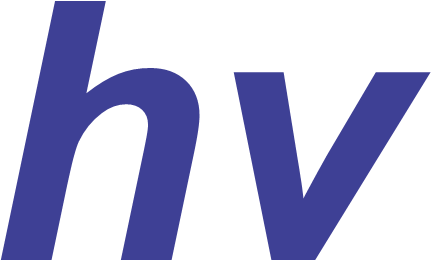 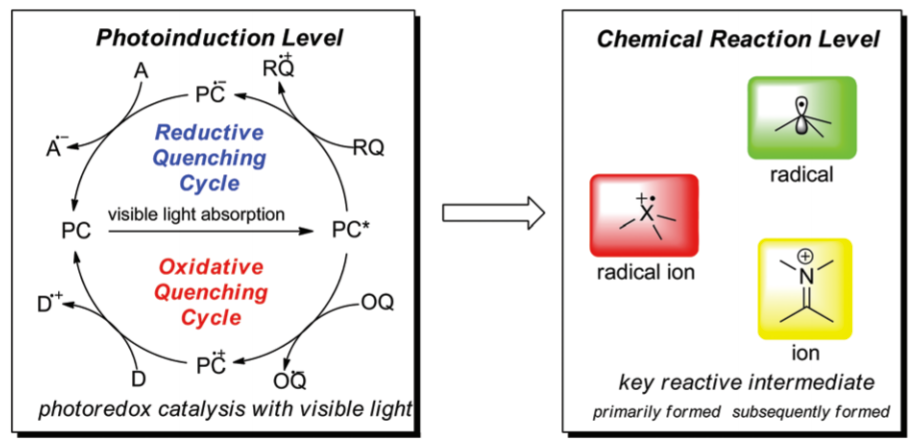 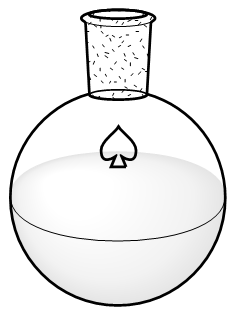 Chemical 
Step
Valuable products
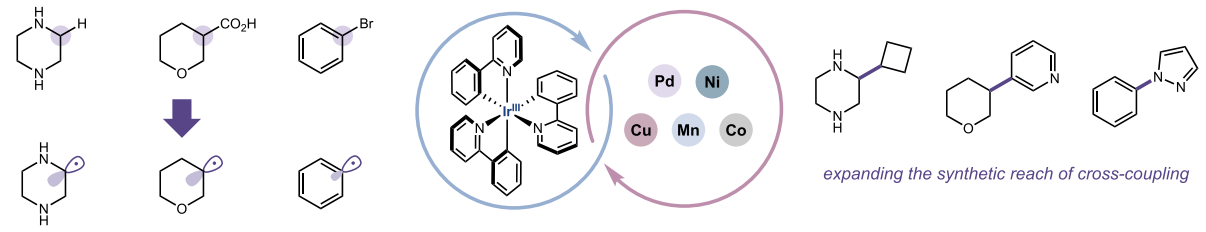 Utilize light to generate high energy, reactive intermediates
15
Photoredox in medicinal chemistry
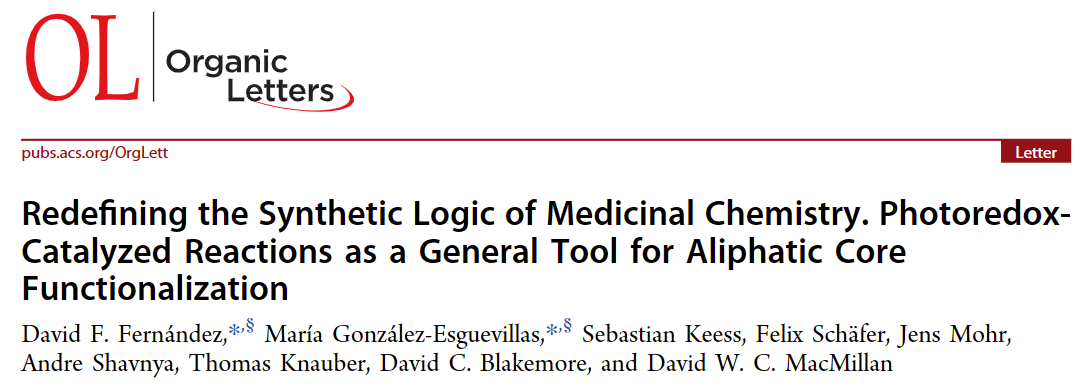 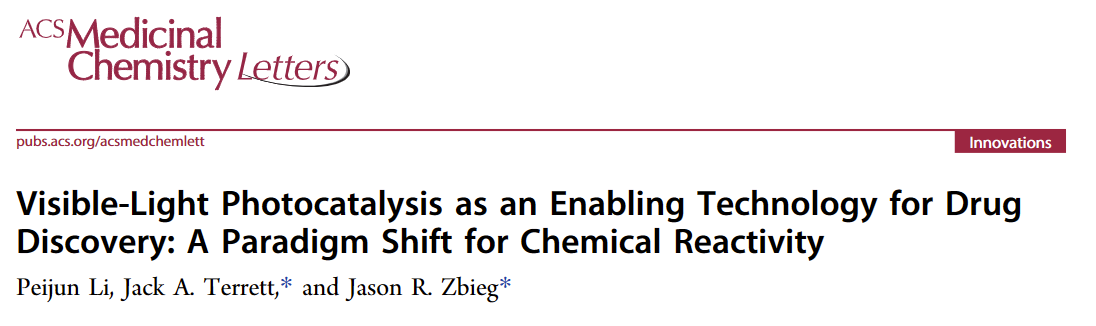 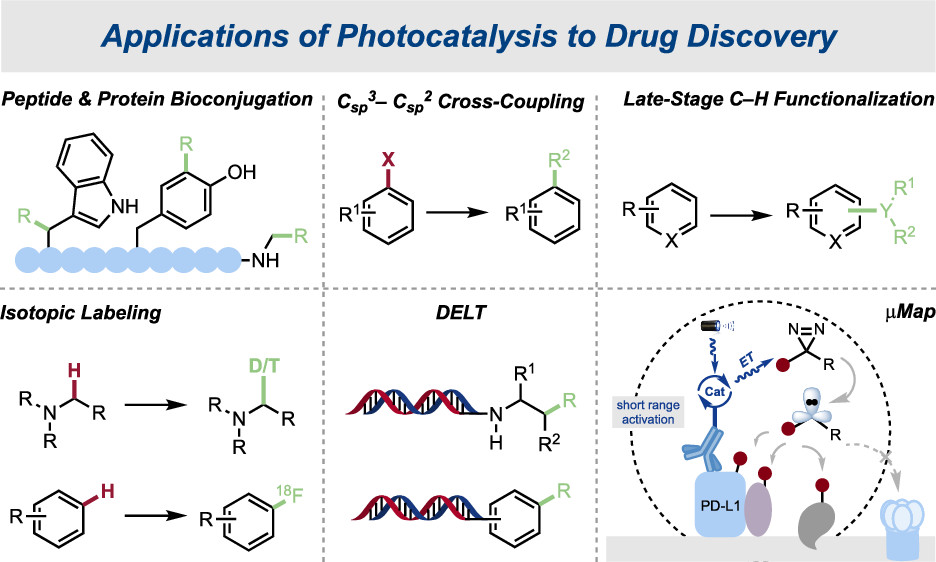 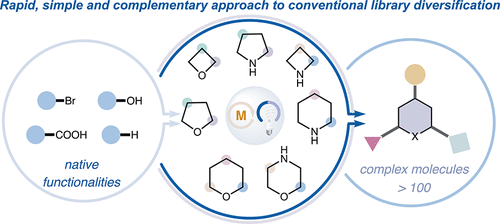 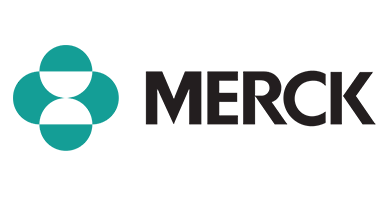 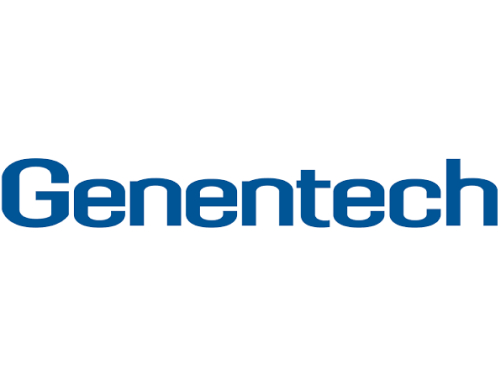 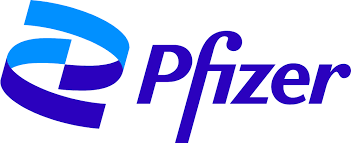 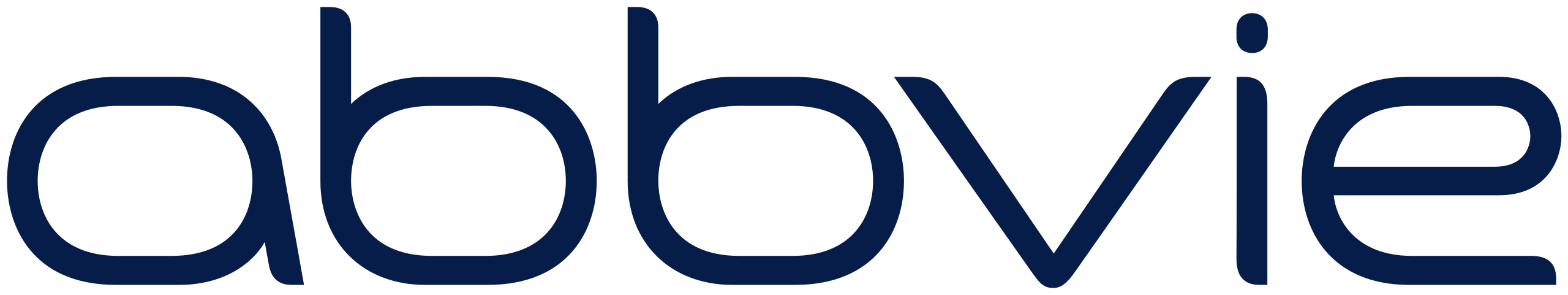 16
The classic, workhorse photoredox catalysts
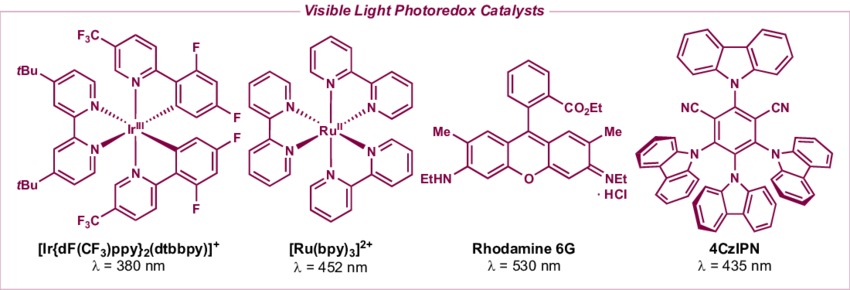 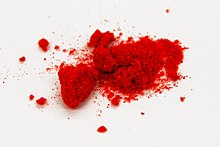 1-3 steps to make from commercially available precursors

Air stable

Some incorporate “rare earth” metals like Ir, Ru, and Os
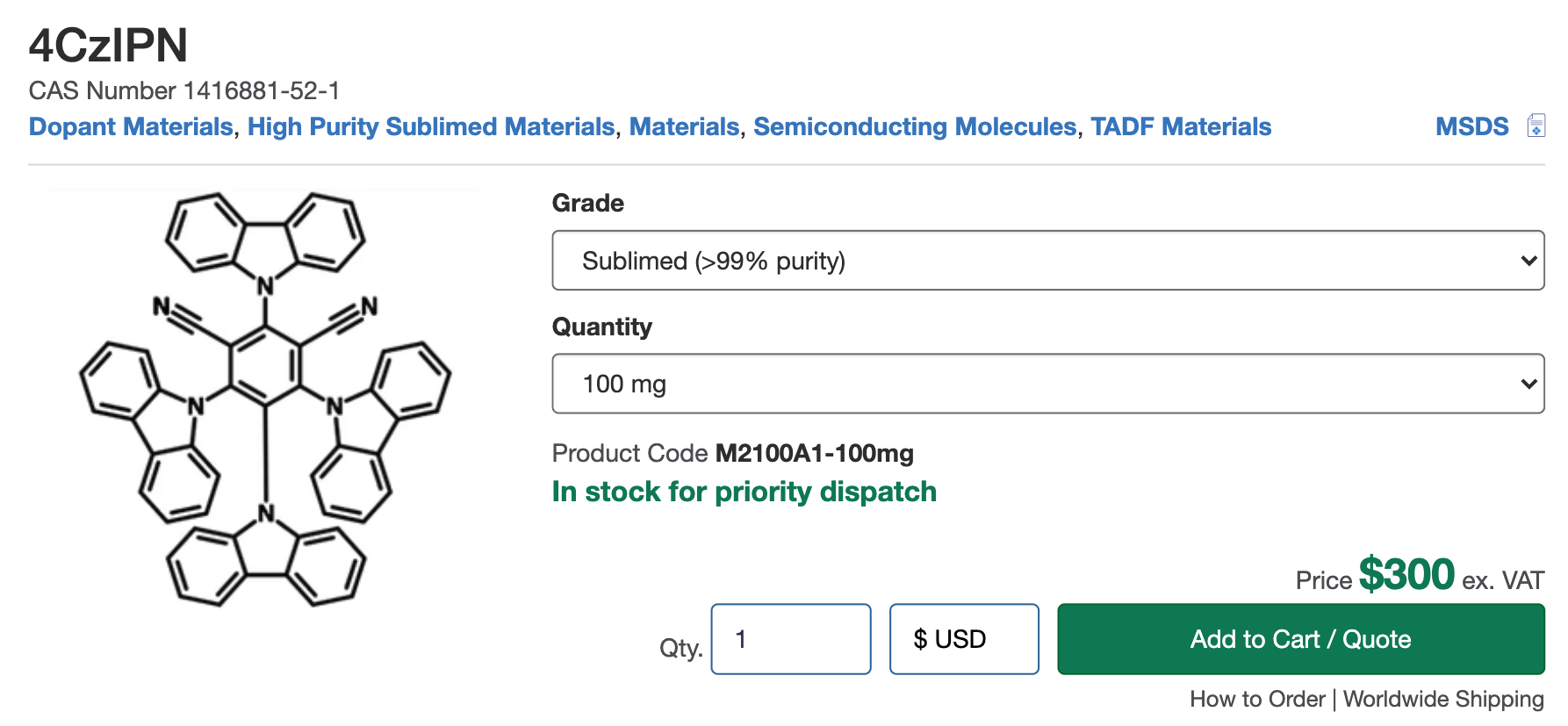 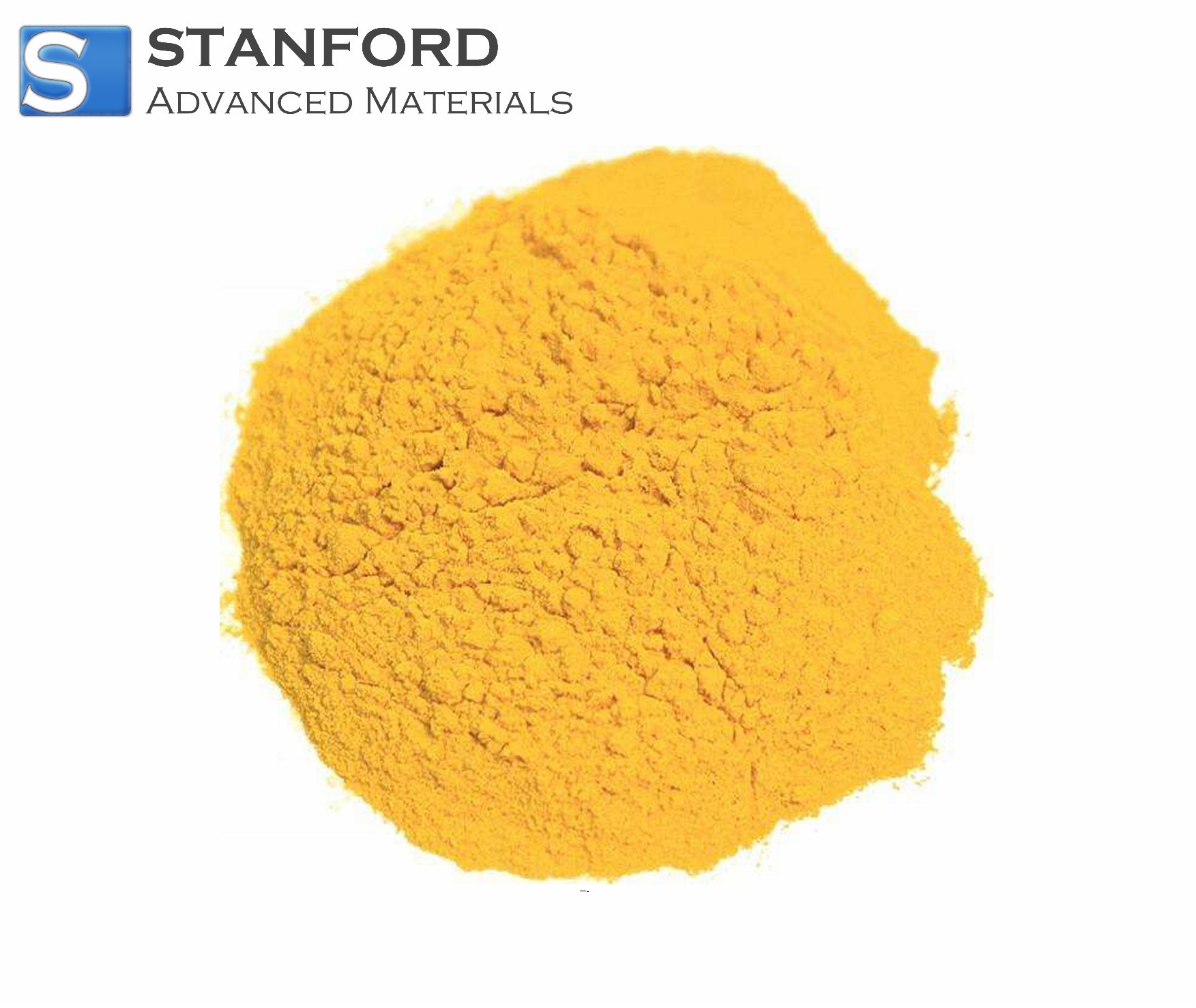 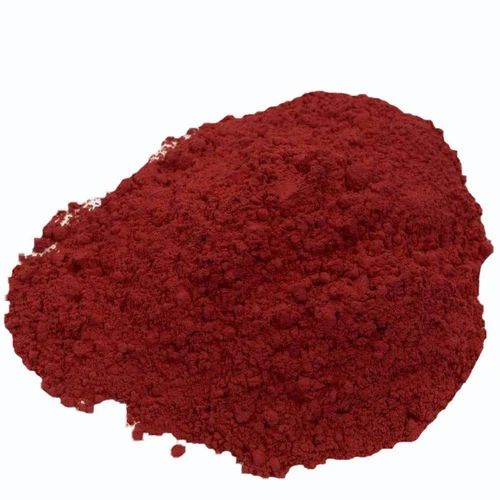 17
The underlying inorganic and physical chemistry
Highly redox- active/reactive  excited-state
MLCT excited state
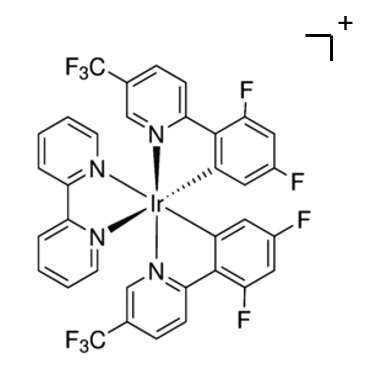 Resistant to decomposition in photochemical conditions
Long-lived excited state (>10 ns)
18
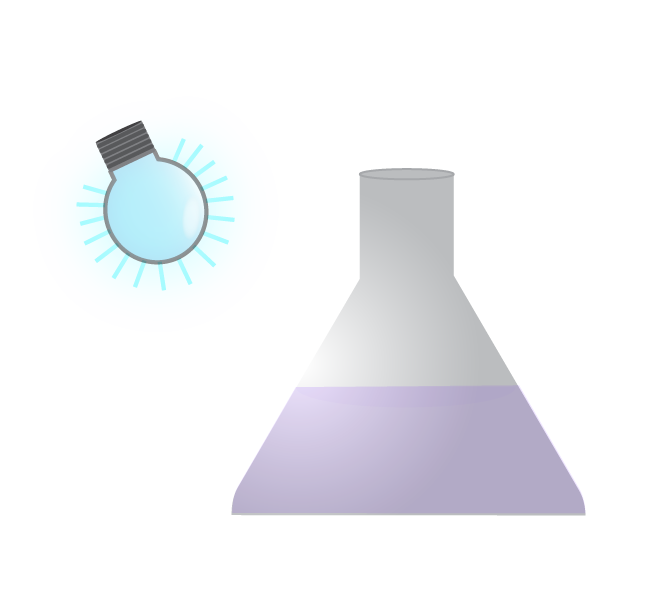 Desirable properties of next-gen photocatalysts
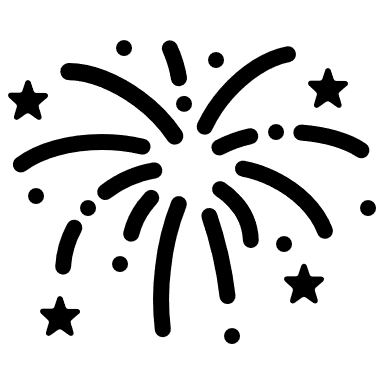 -More reactive

-More selective

-High photonic efficiency

-Improved cost efficiency

-More biocompatible
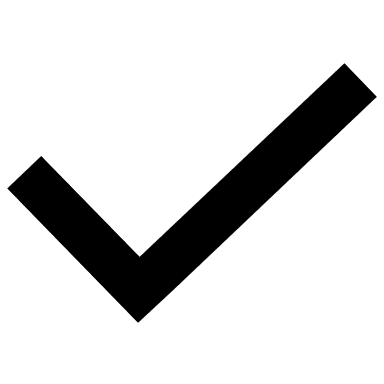 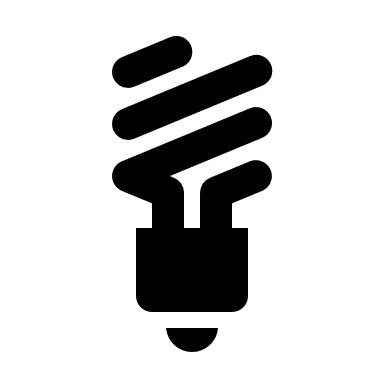 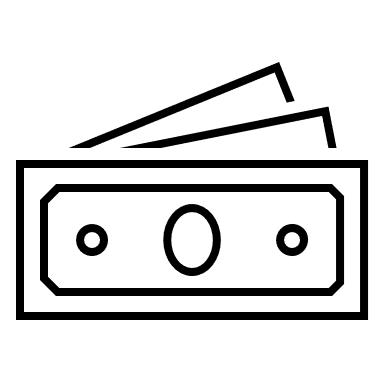 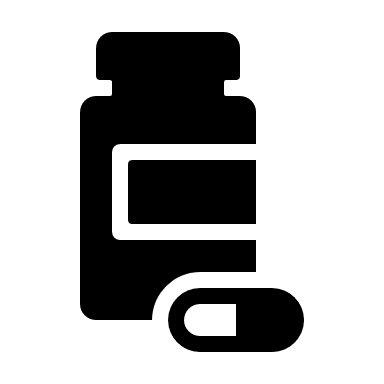 19
Ligand-to-metal charge transfer (LMCT) photoredox
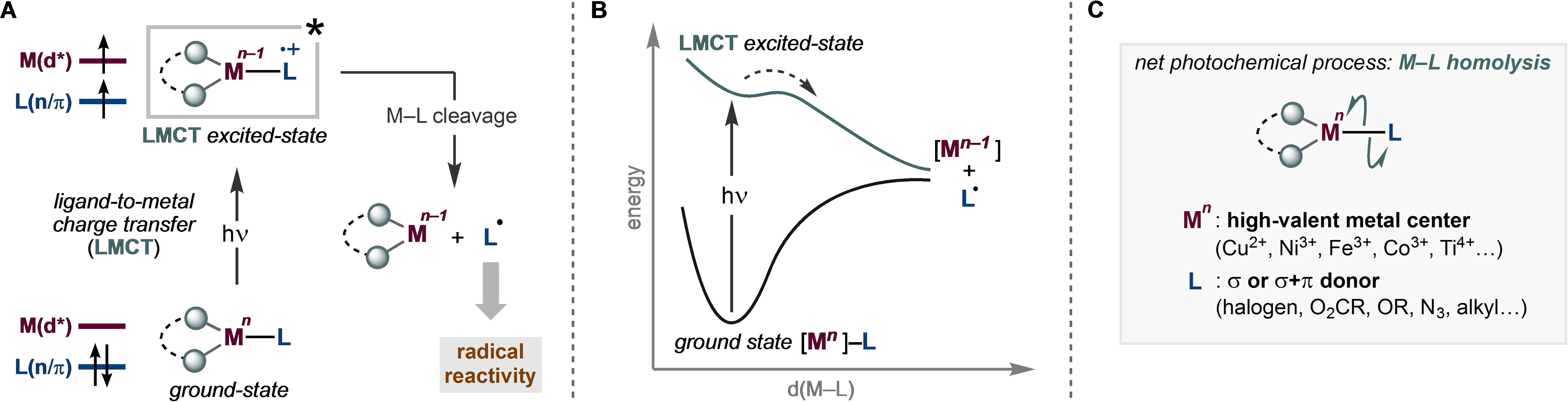 Juliá, F. ChemCatChem. 2022
20
A clear impetus for mechanistic inquiry
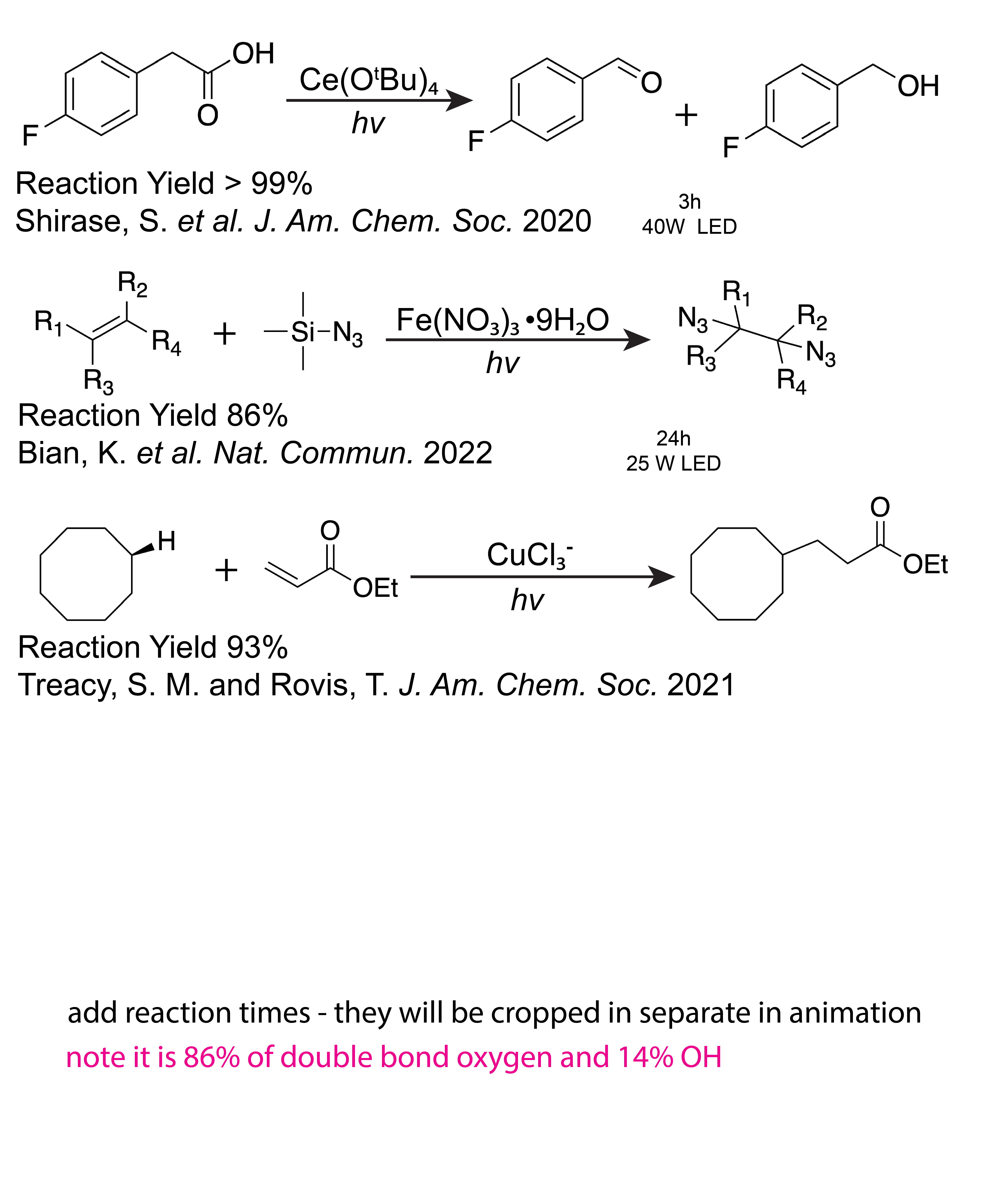 Generating ligand radicals through bond rupture is not the predominant decay pathway, so what is?
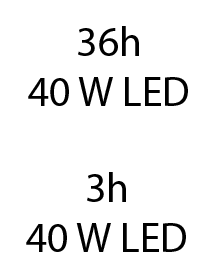 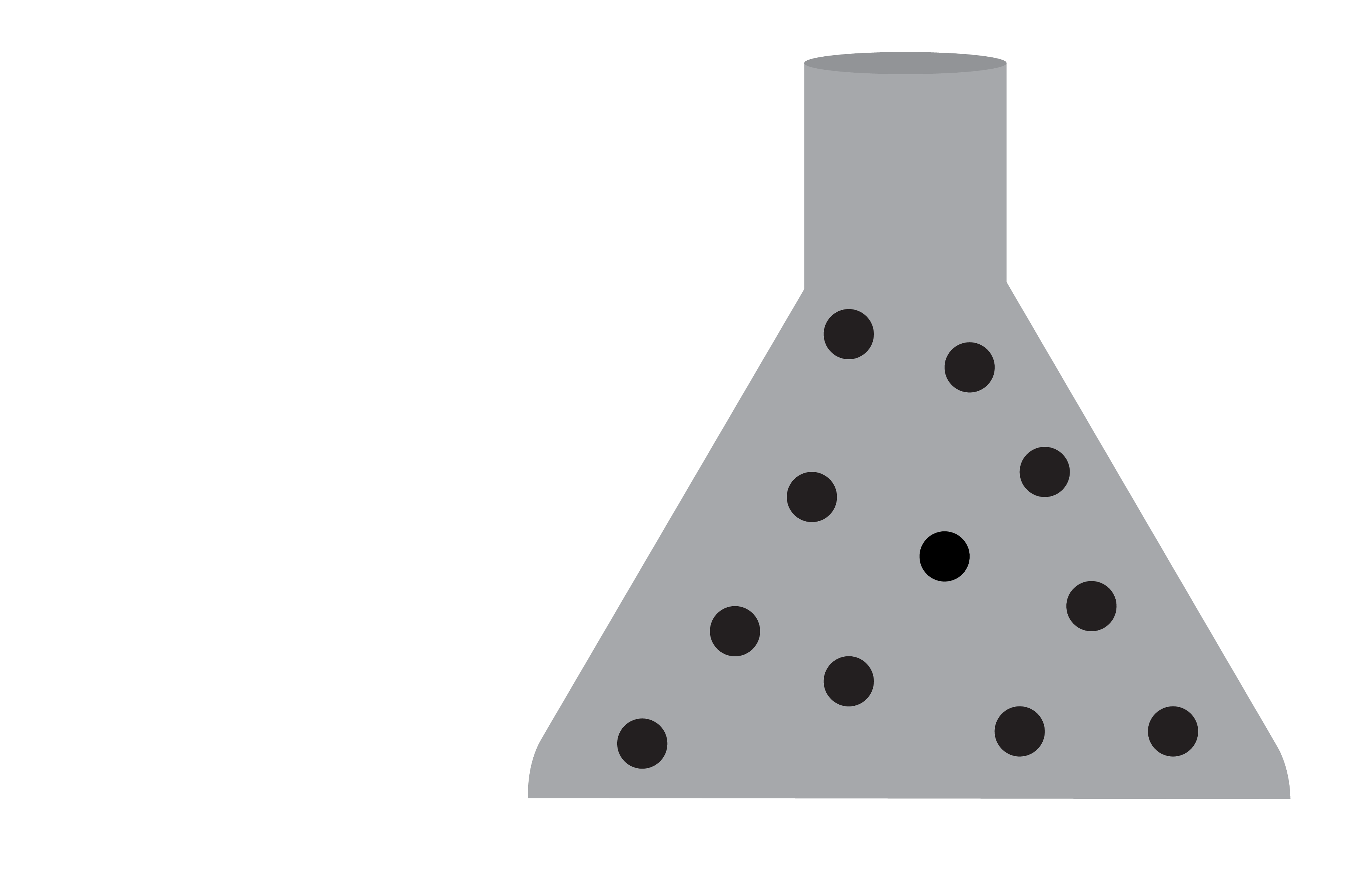 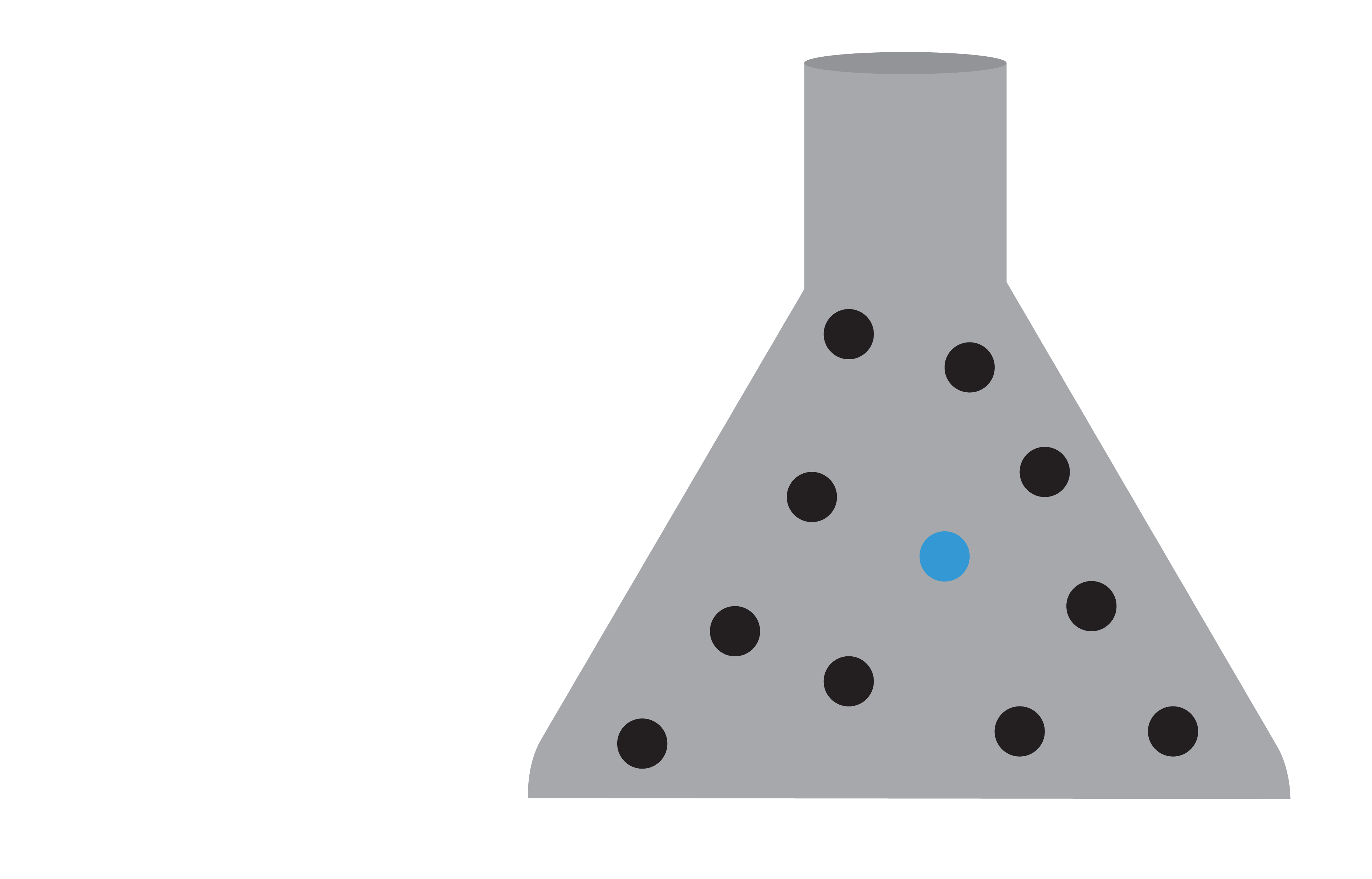 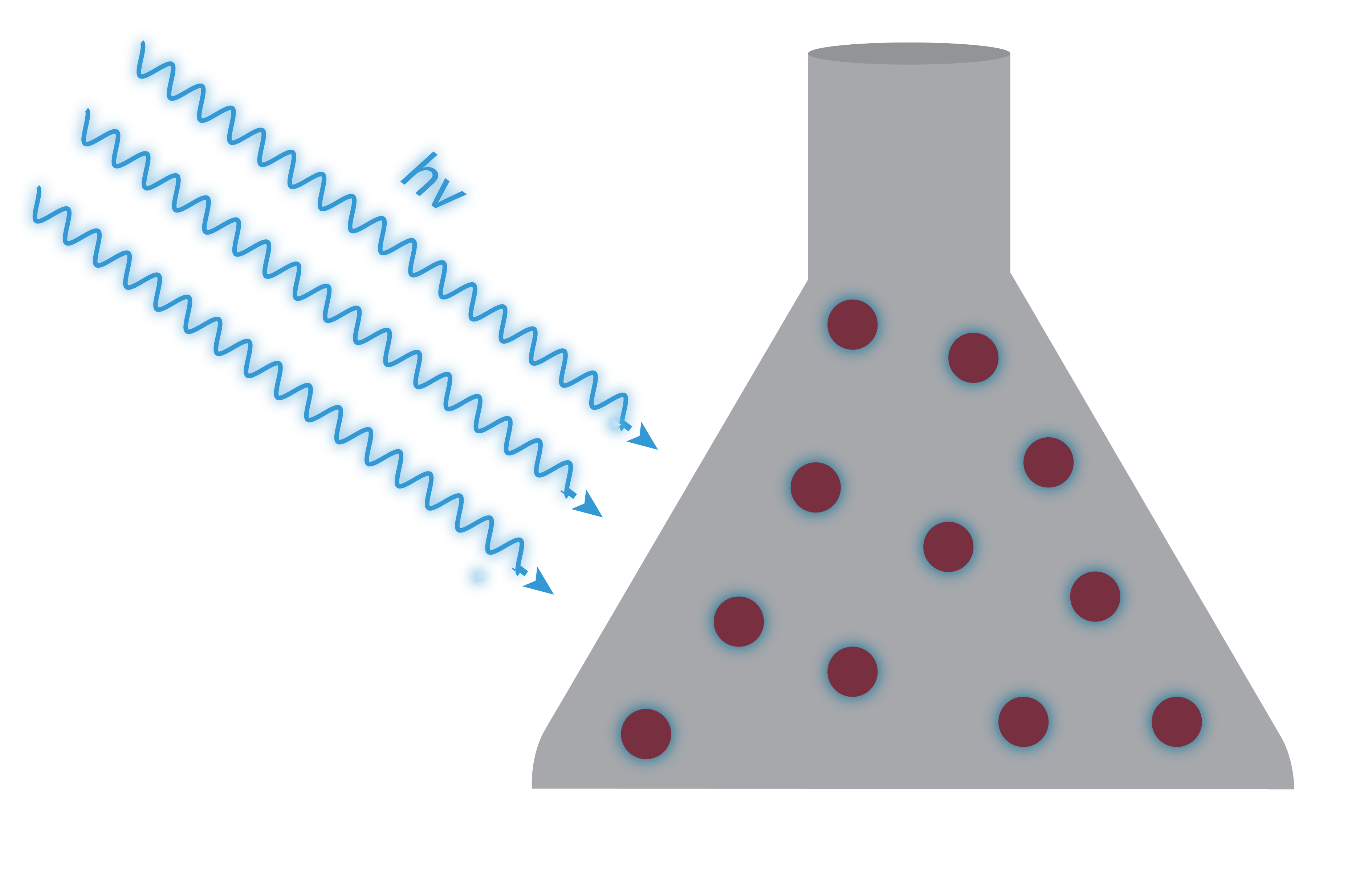 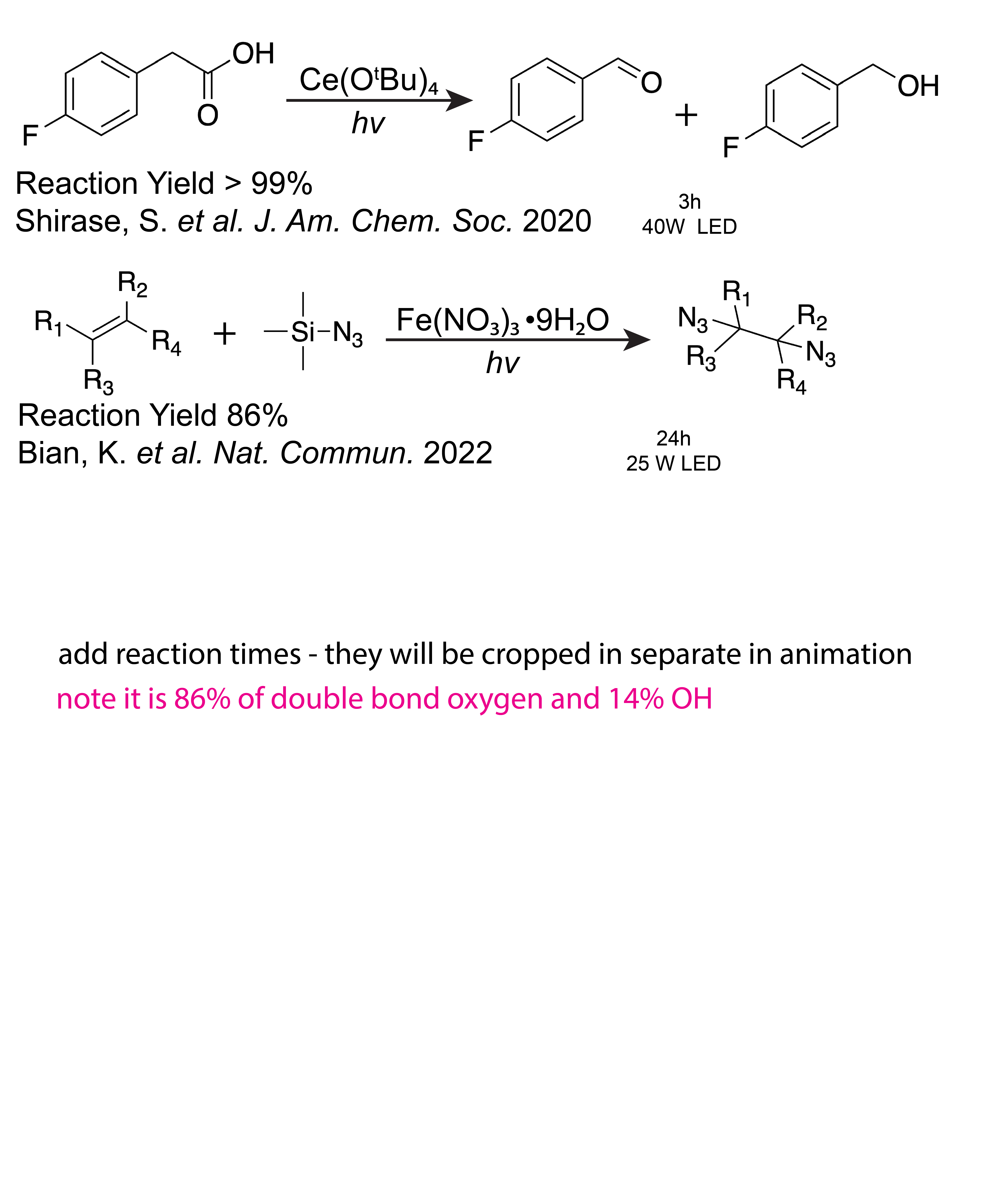 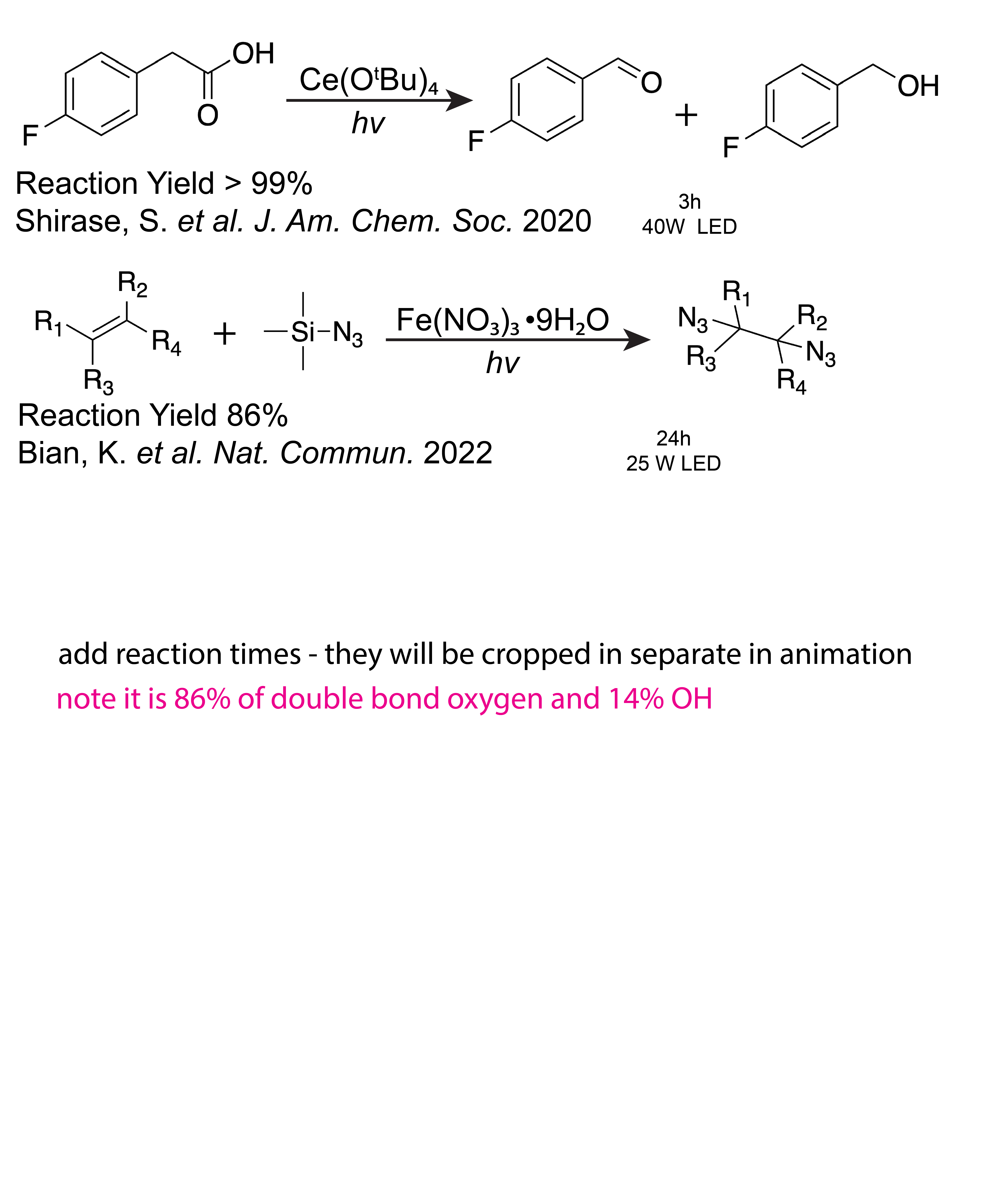 QY ≈ 10 -5
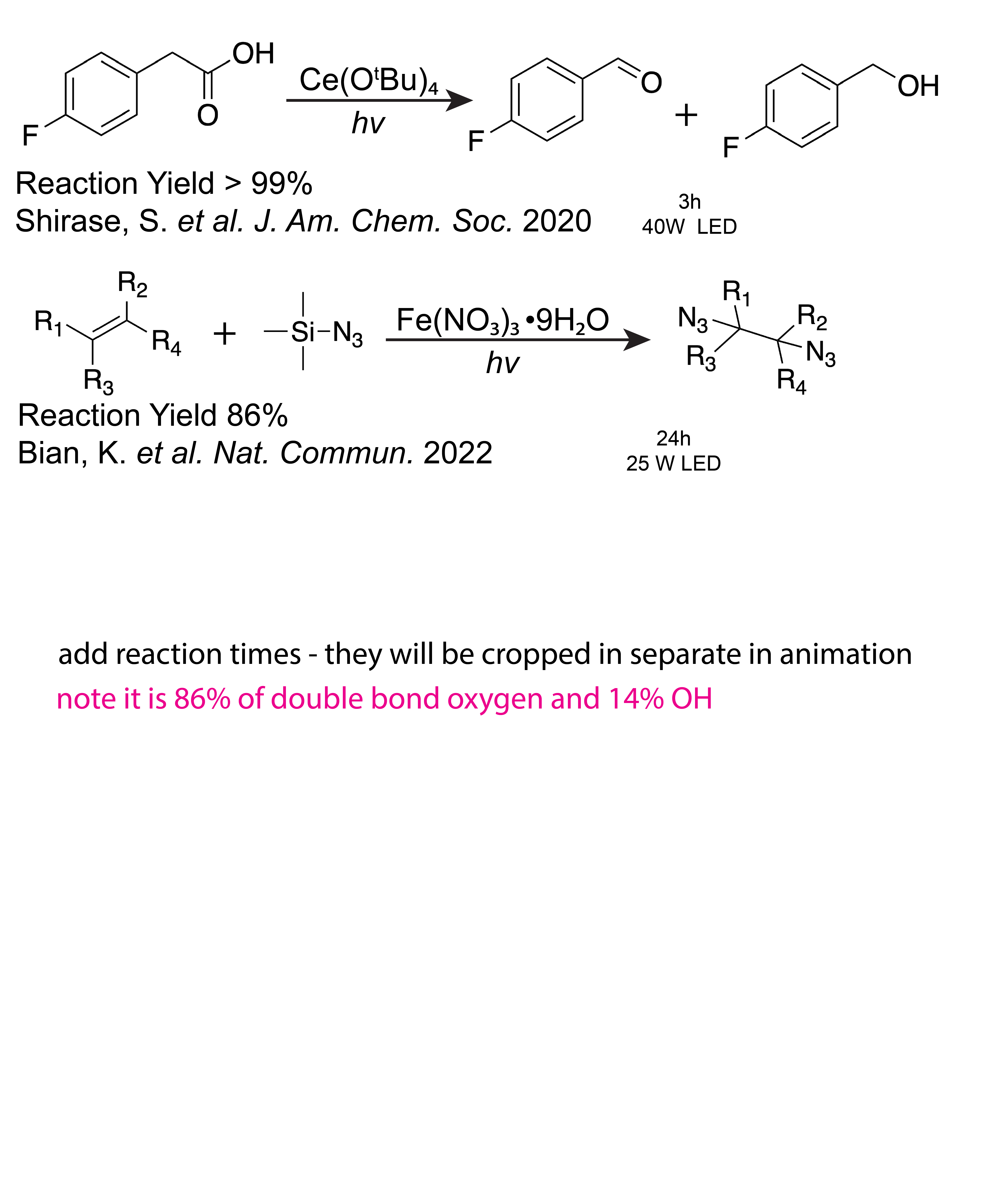 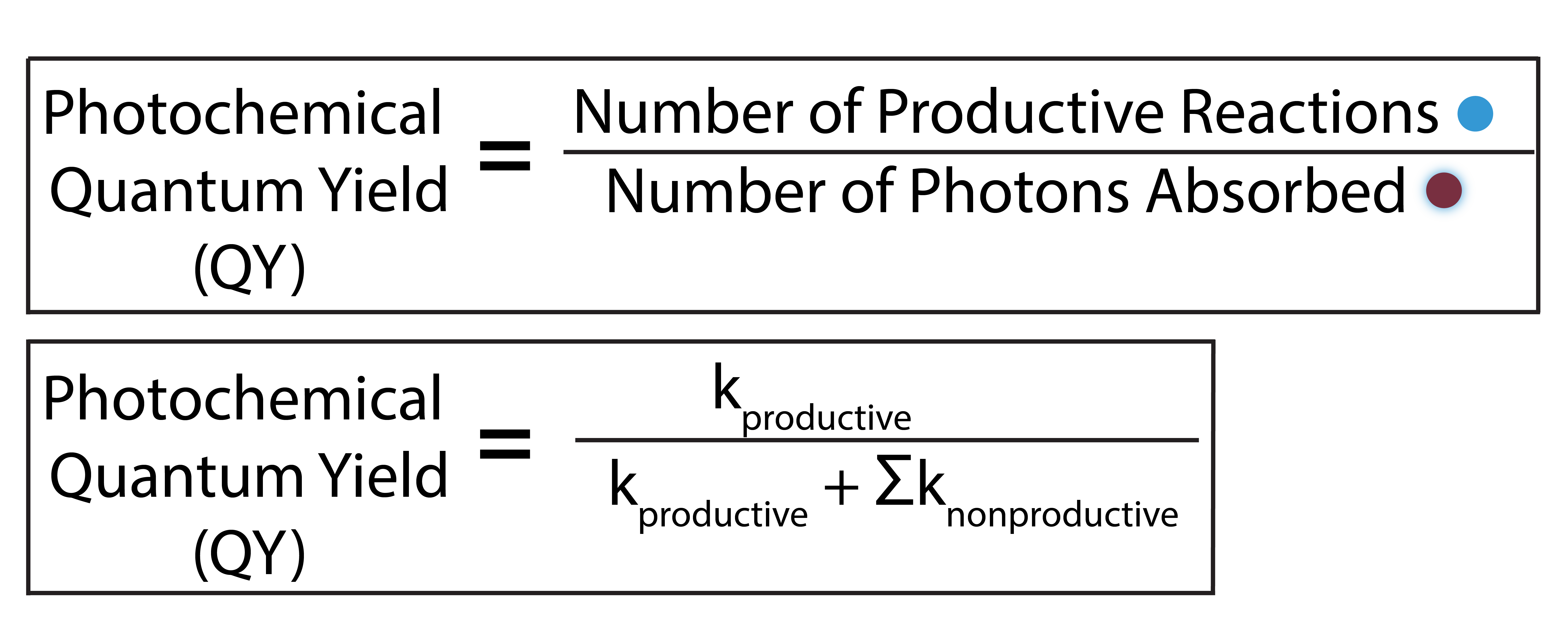 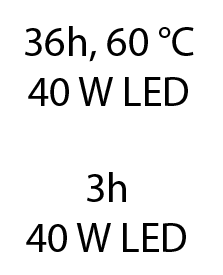 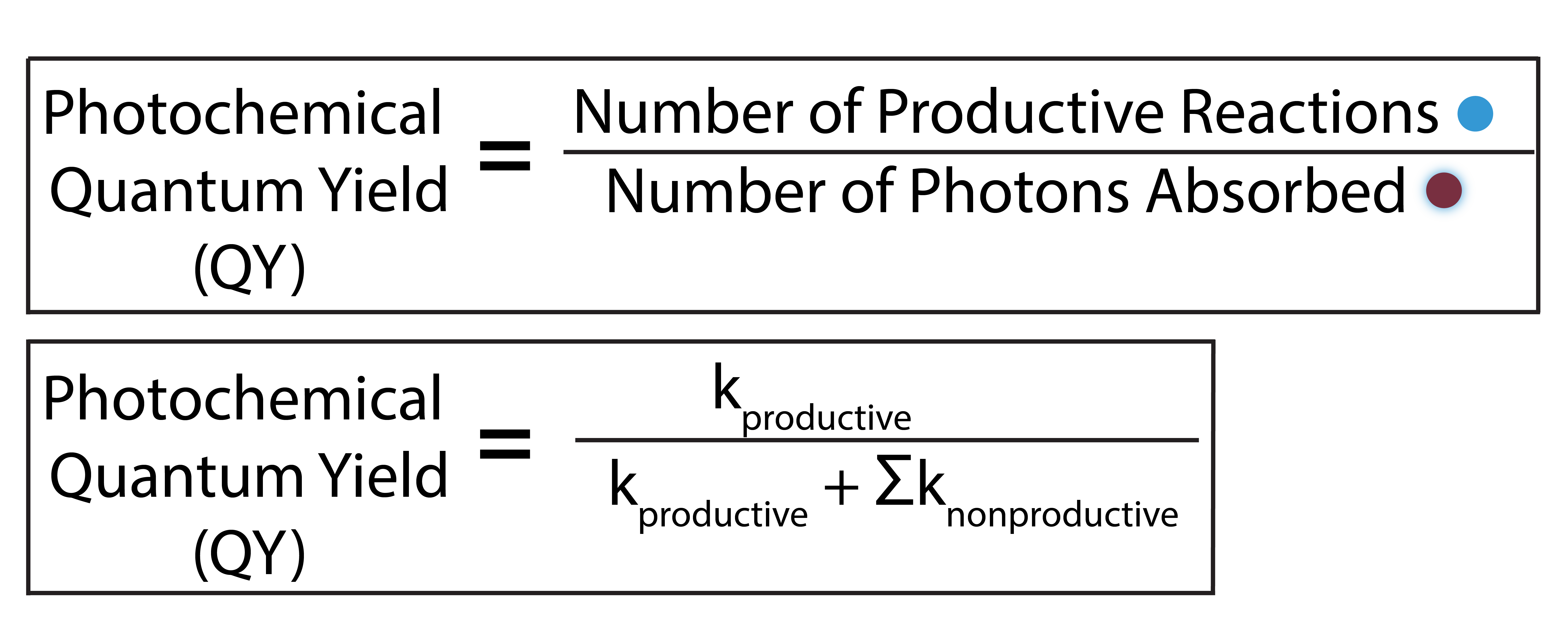 21
Classically, Fe and other 1st row metals are supposed to be bad photocatalysts!
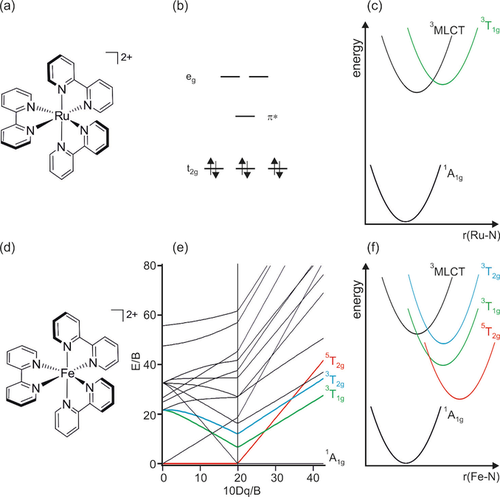 A whole field emerged trying to deal with Fe LF deactivation
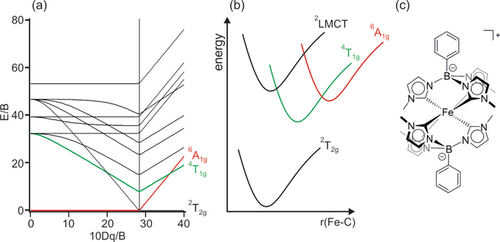 MLCT lifetime: 930 ns
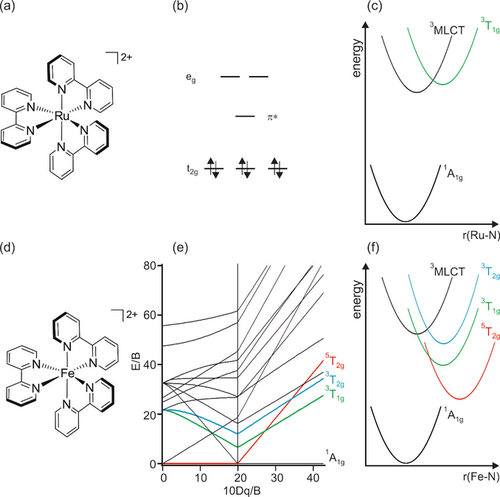 Ag(II) d9, Cu(II) d9, and Fe(III) d5 all have partially filled d-orbitals!
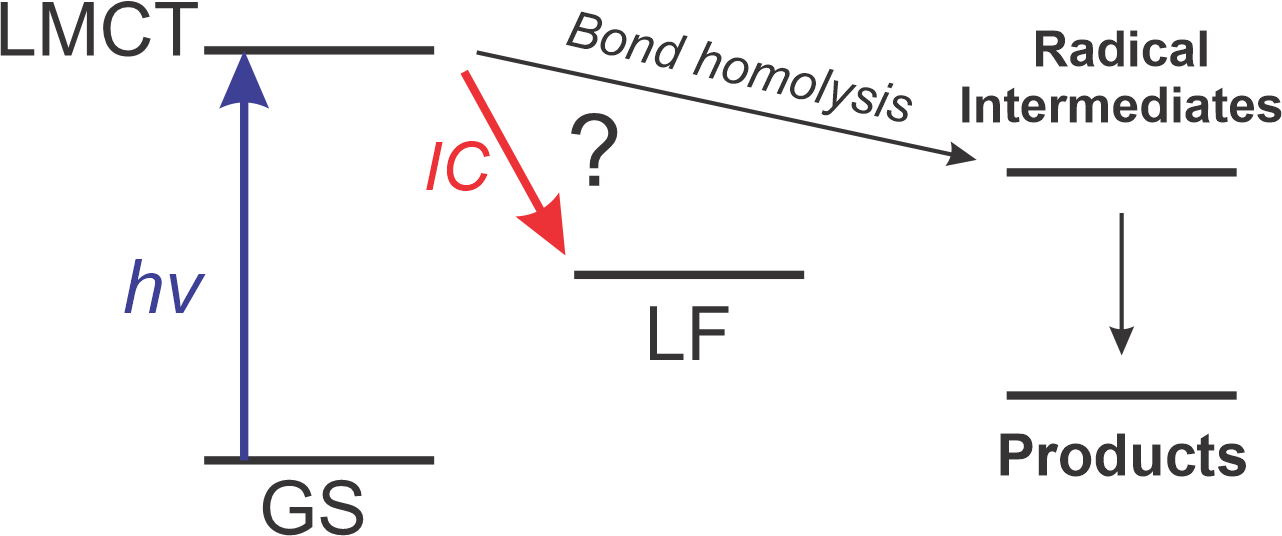 MLCT lifetime: < 1 ps
Wenger, O. Chem. Eur. J. 2019
22
kproductive
QY   =
kproductive + Σknonproductive
Competing Decay Pathways
Ultrafast Processes: 10-15-10-12 s
(fs to ps)
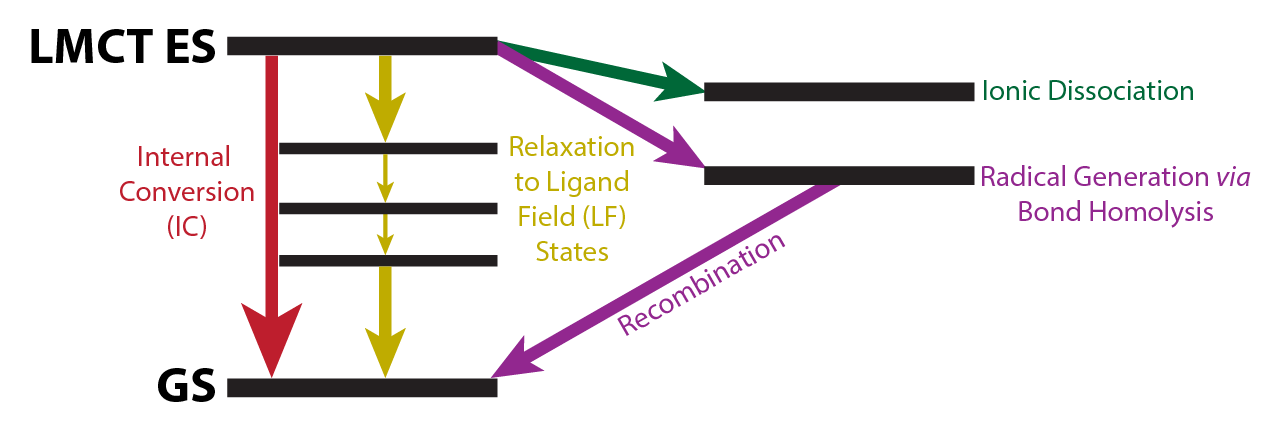 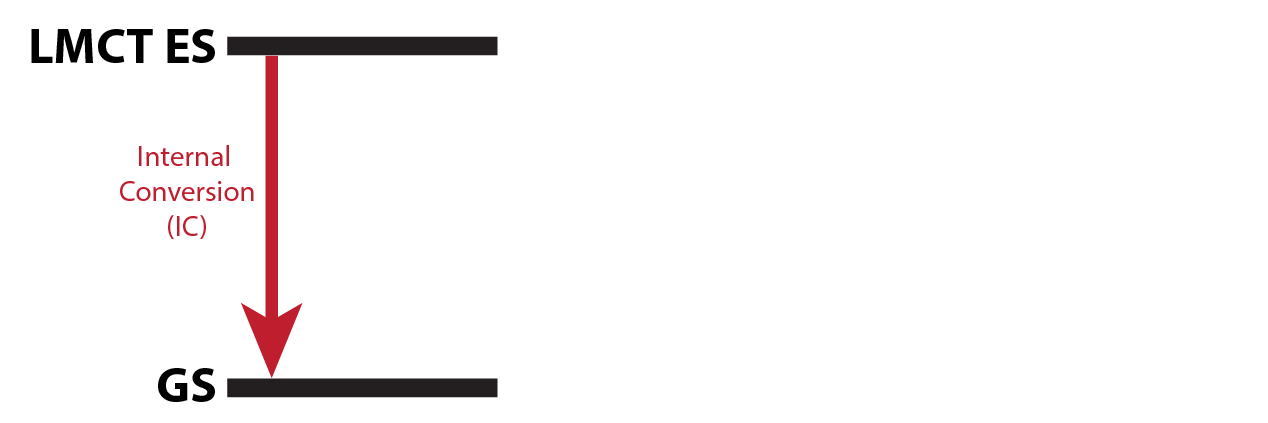 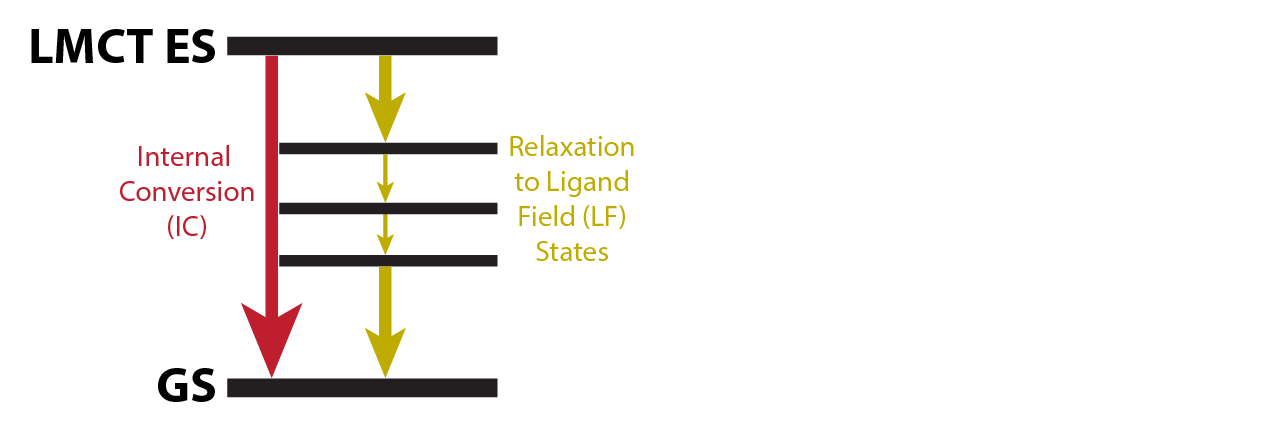 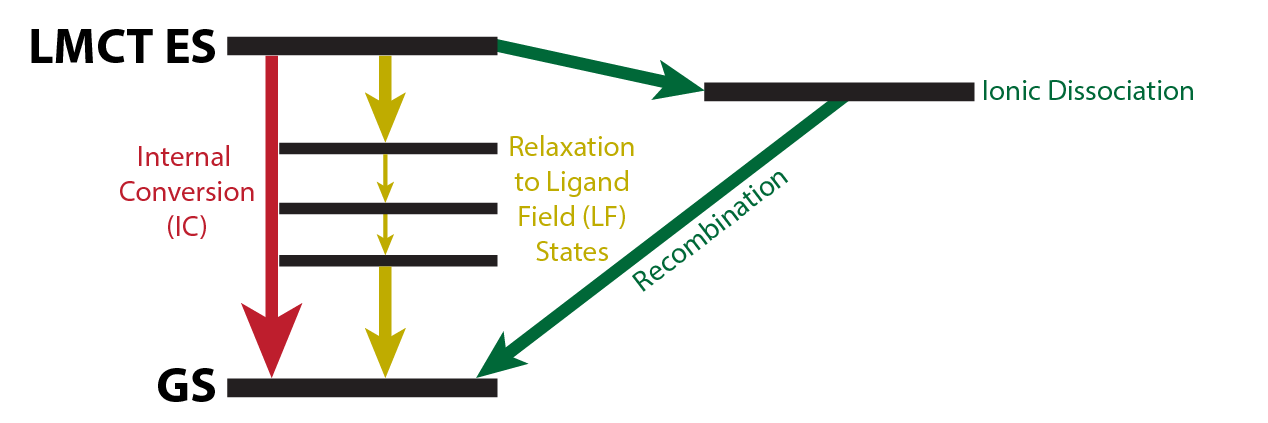 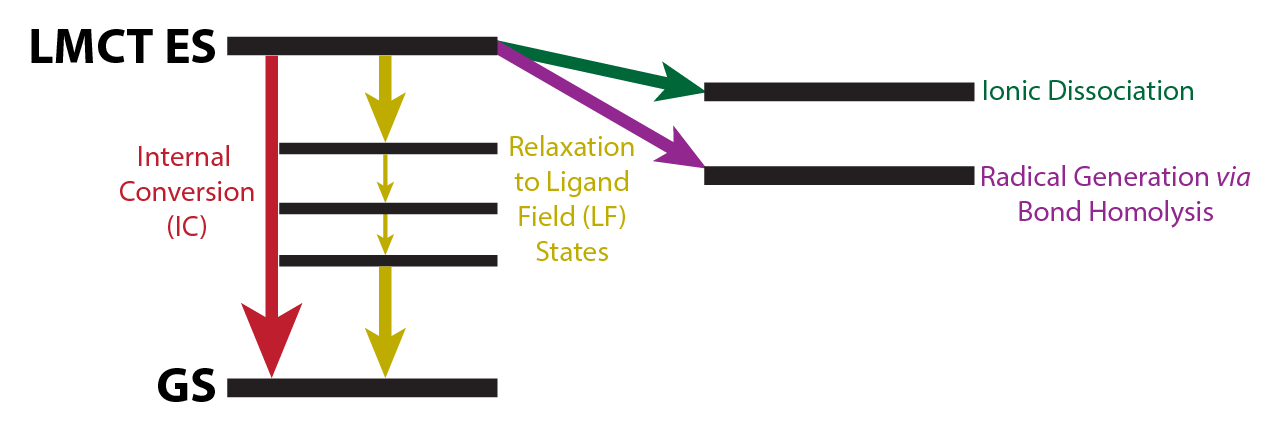 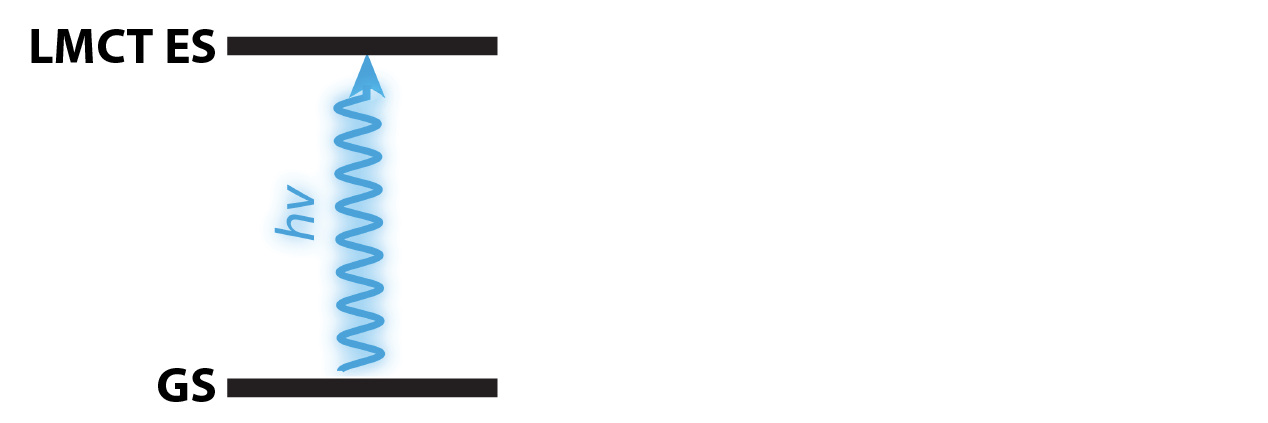 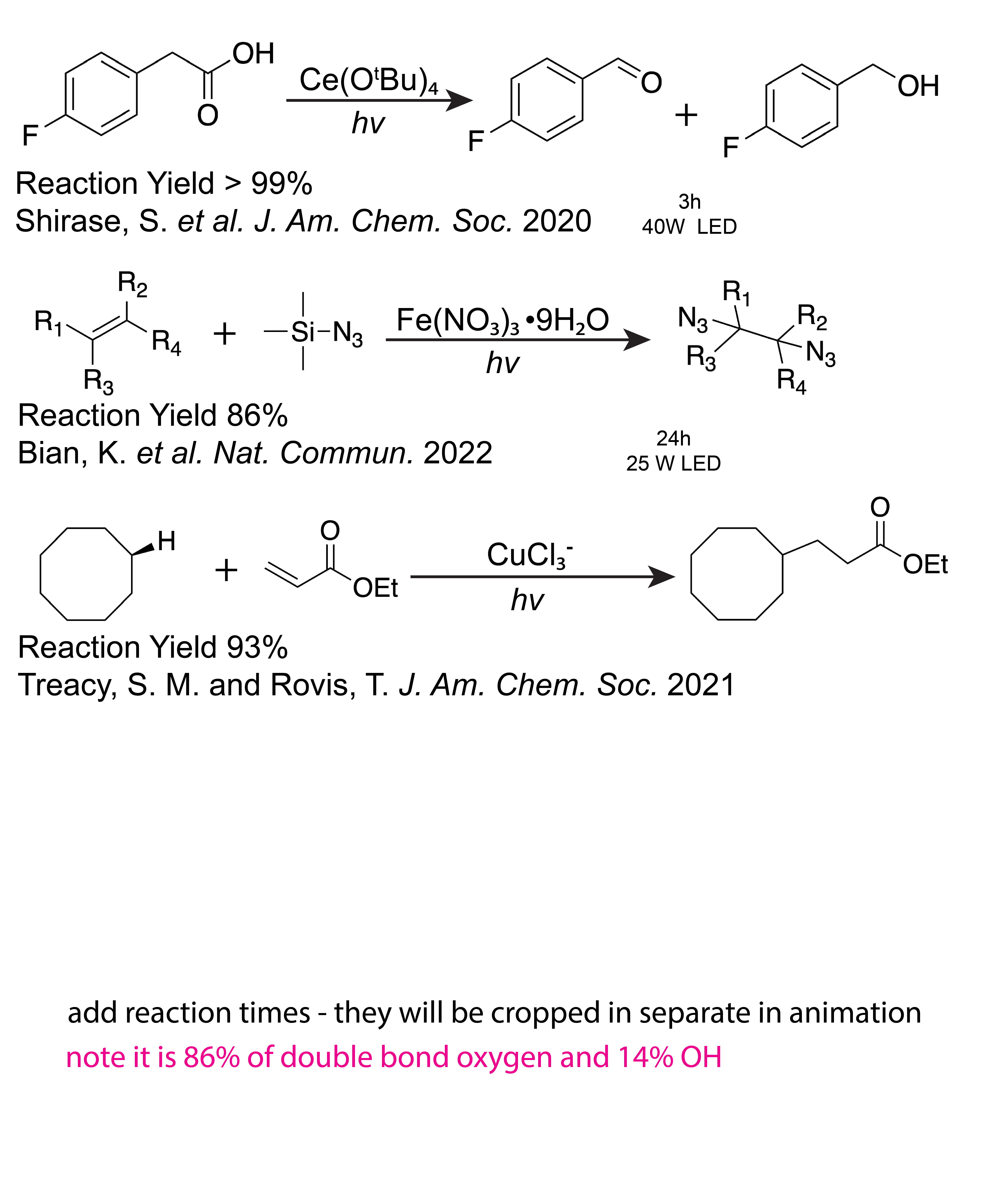 Demonstrated utility
Generation of Cl•
Inexpensive
Understand photoinduced dynamics
Metal Chlorides
23
Intro to ultrafast transient absorption (TA)
Ultrafast Transient Absorption Spectroscopy (fs-TA)
Steady State Absorption Spectroscopy (UV-Vis)
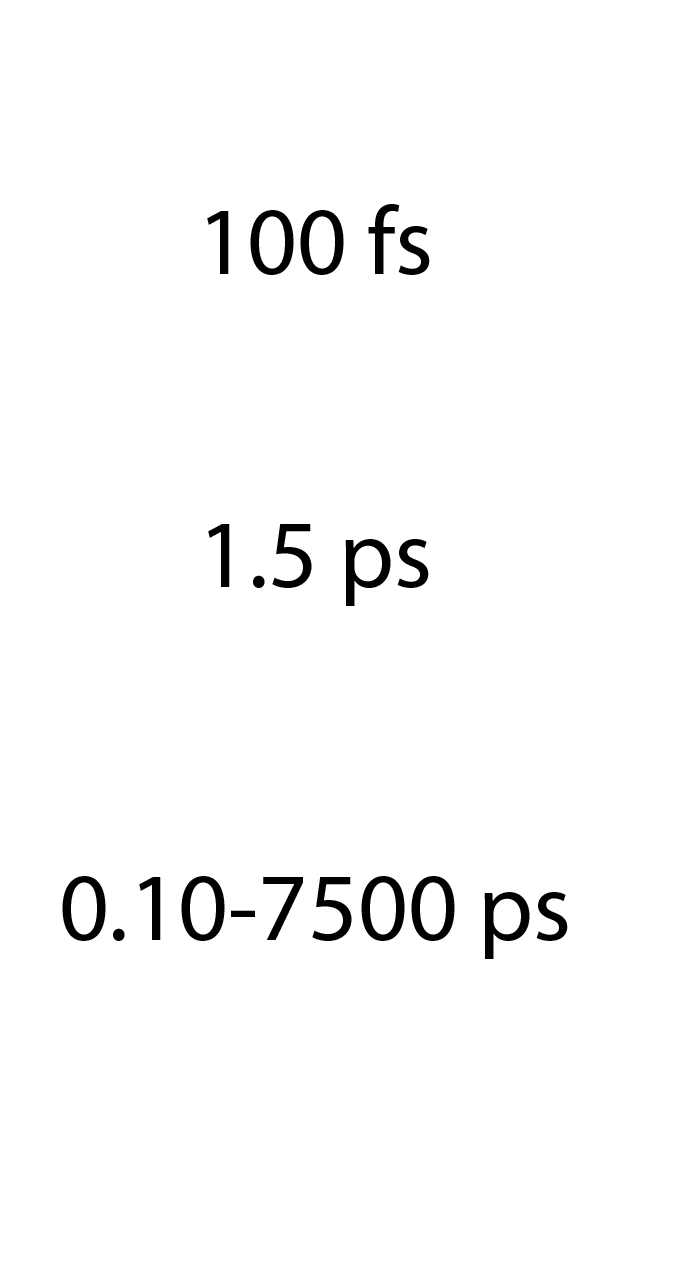 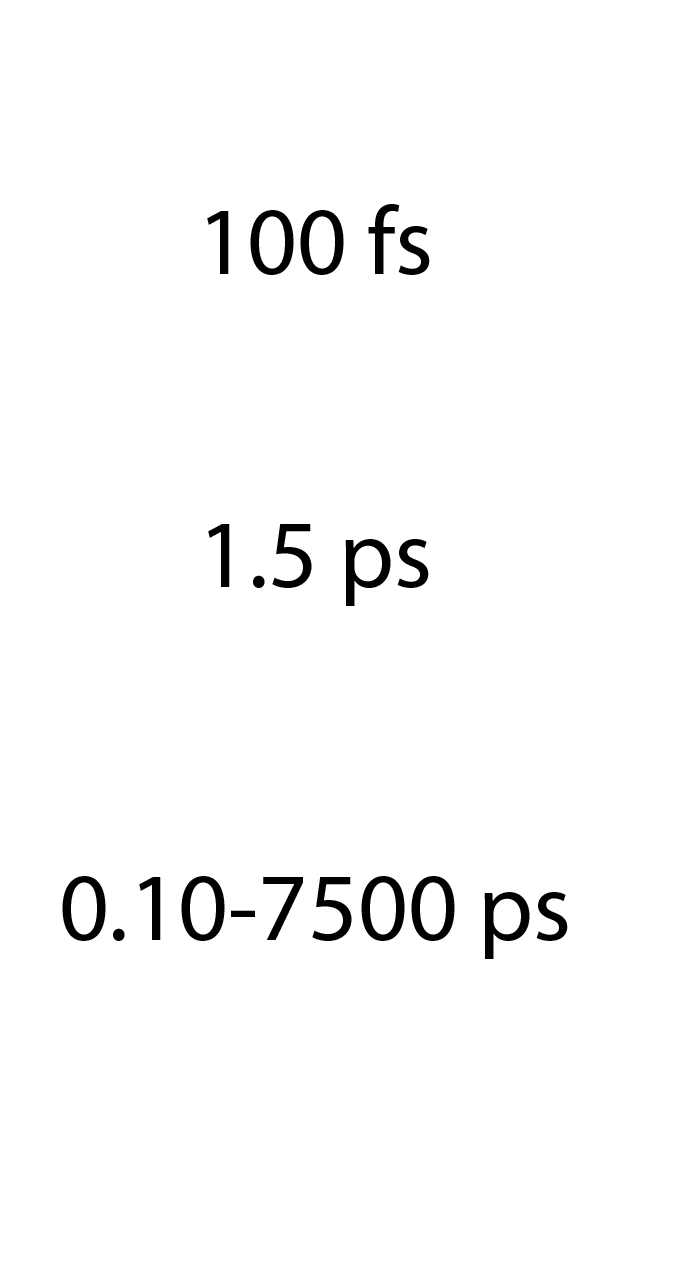 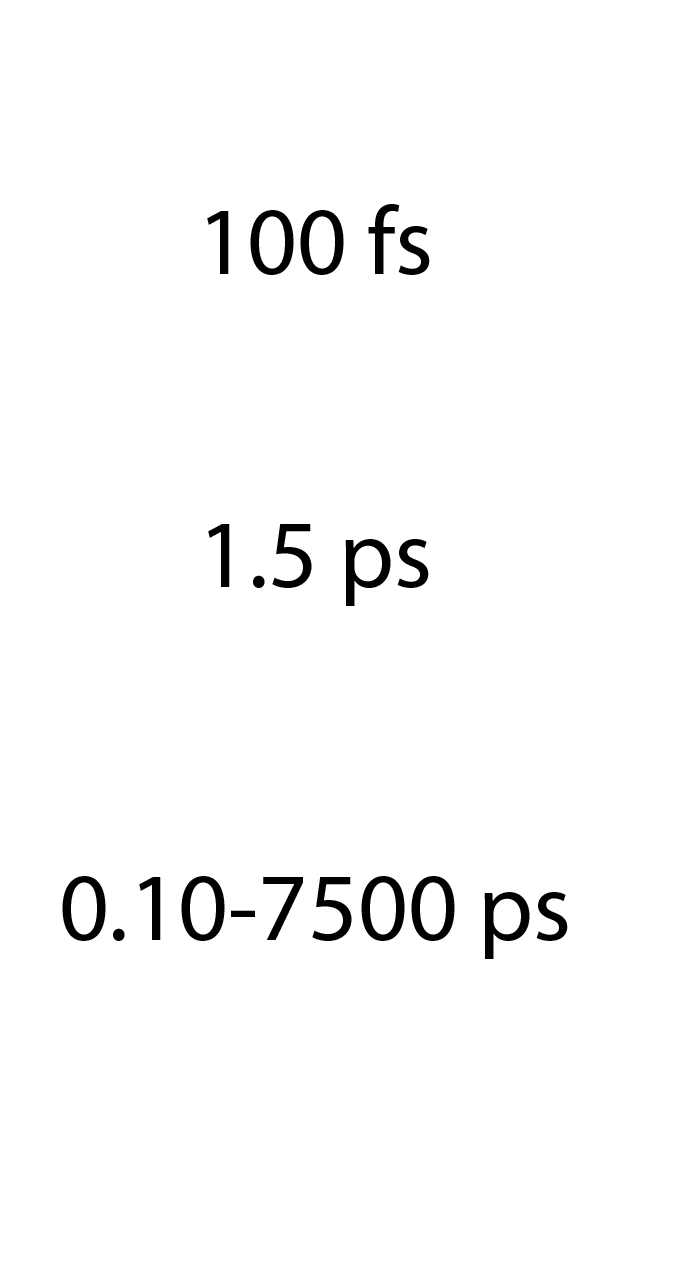 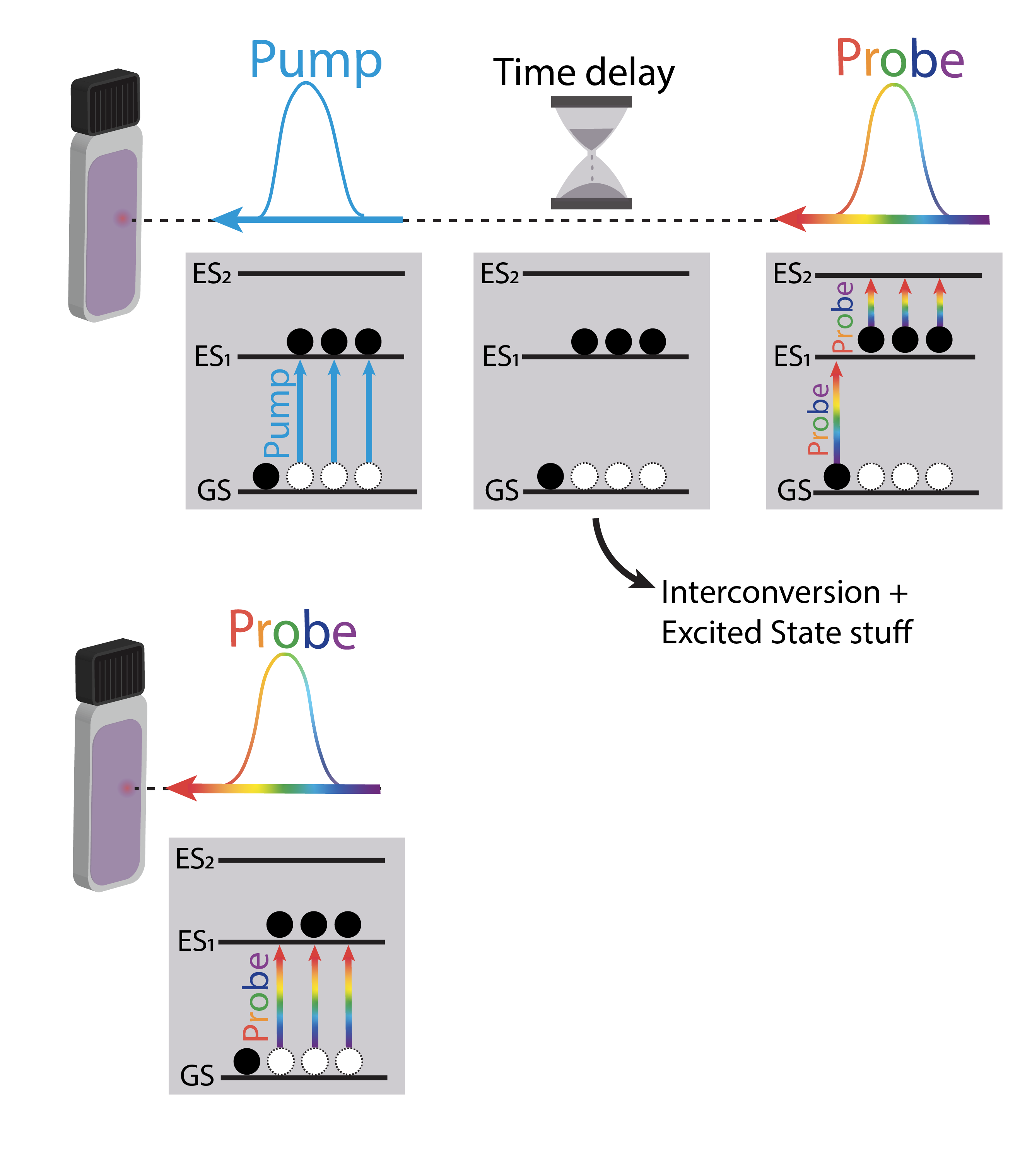 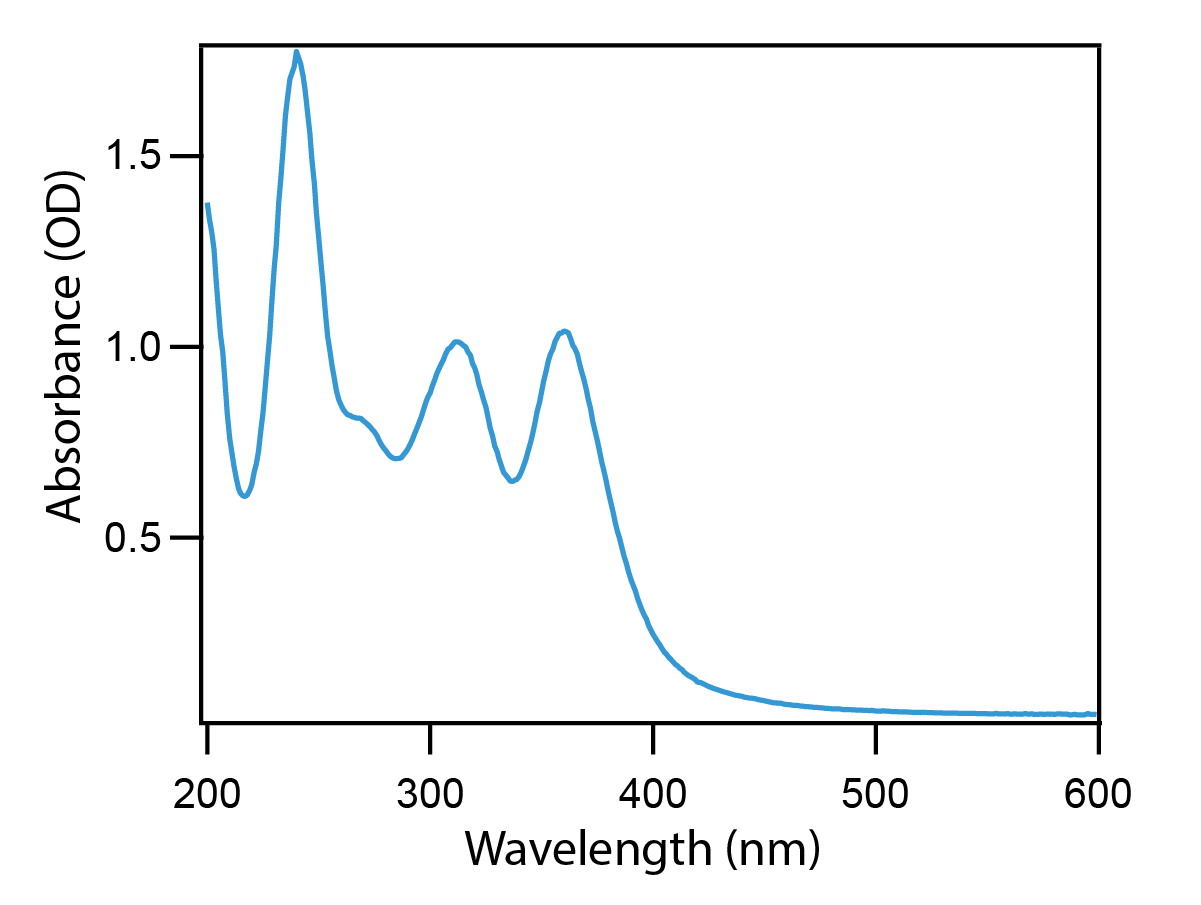 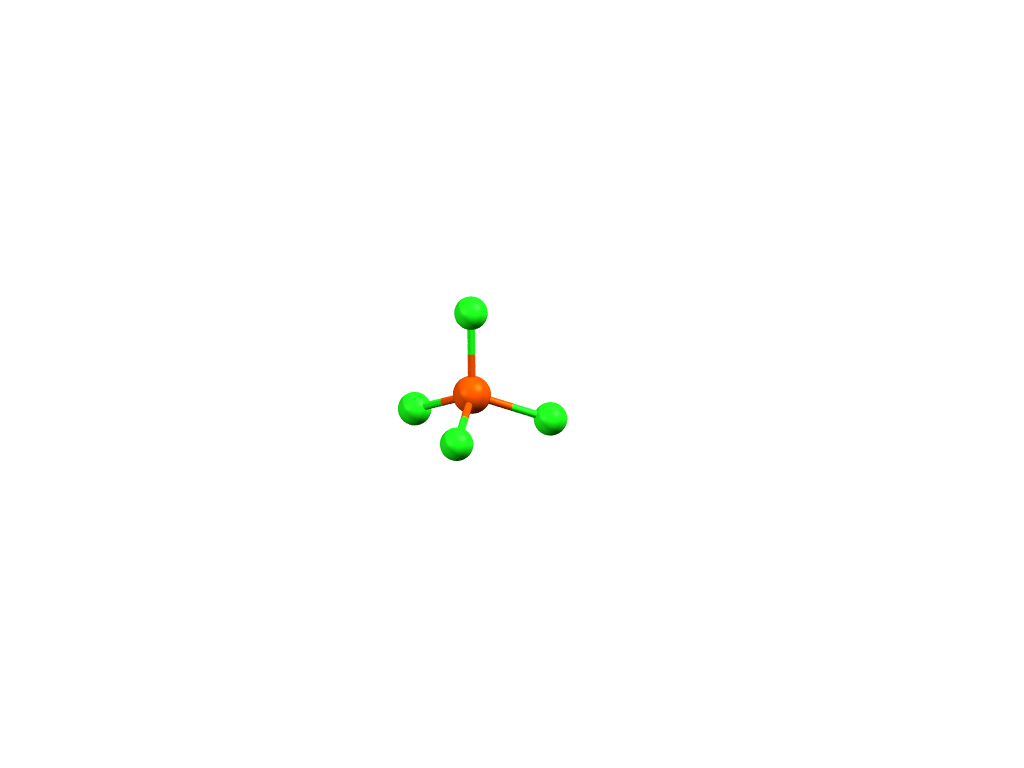 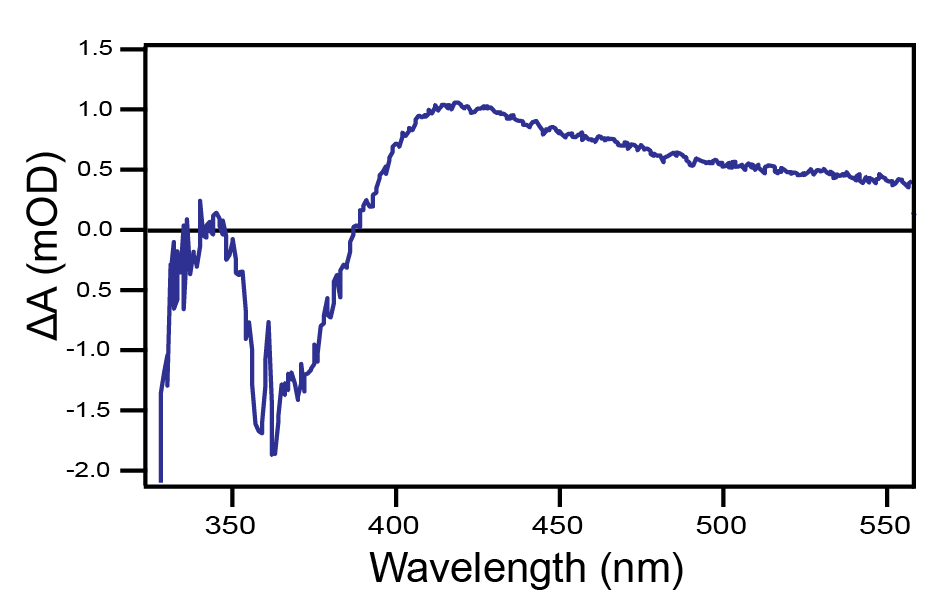 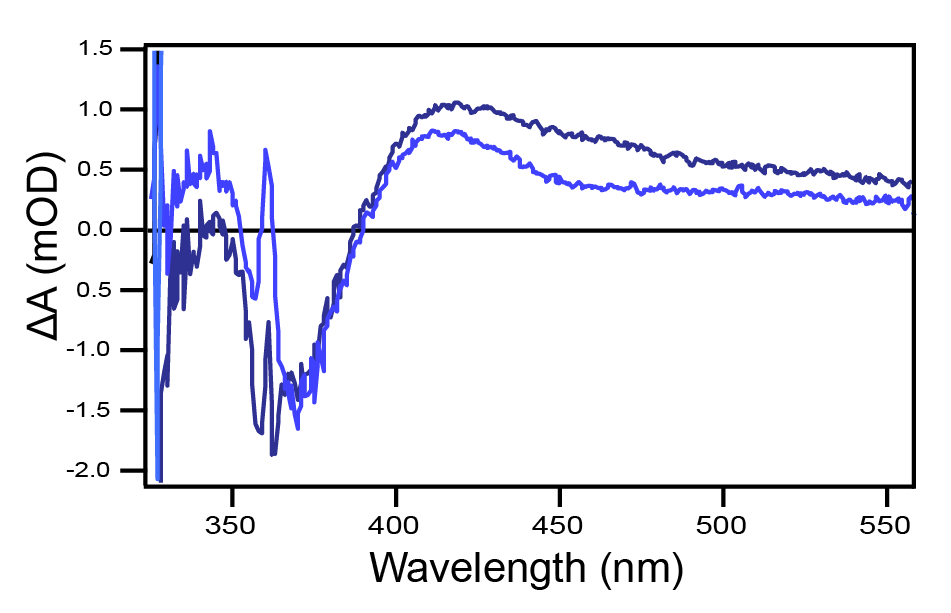 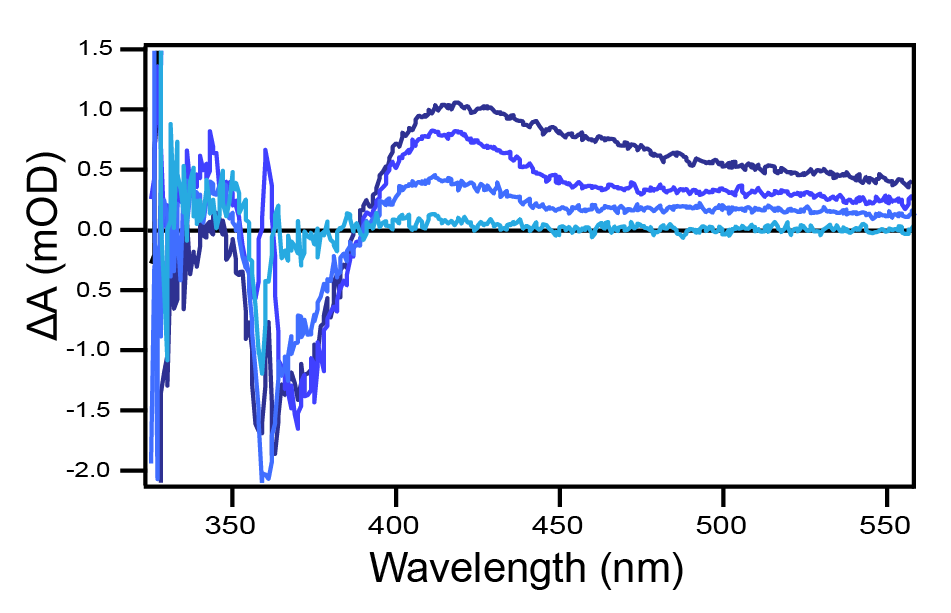 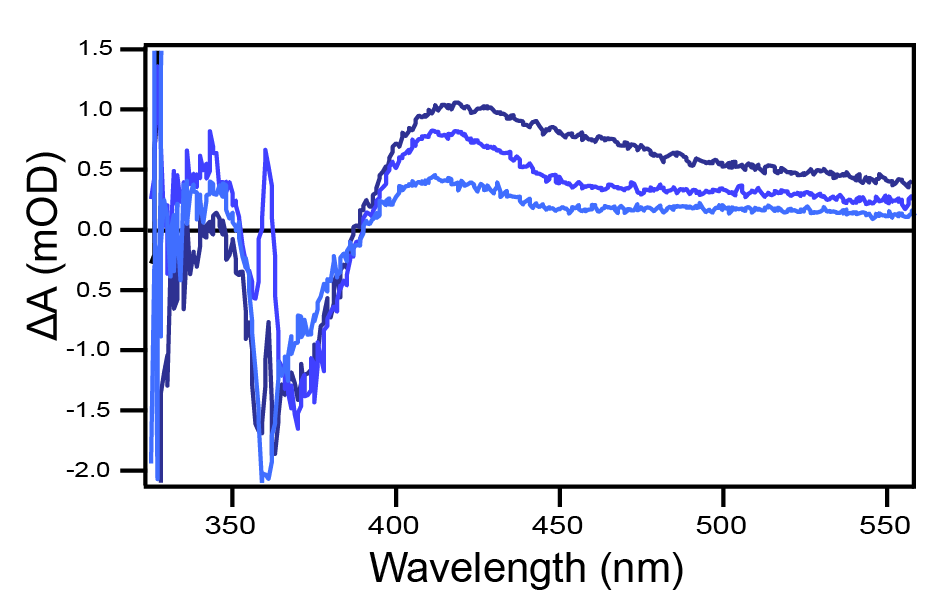 Excited State Absorption (ESA)
Ground State Bleach (GSB)
LMCT Band 365 nm
24